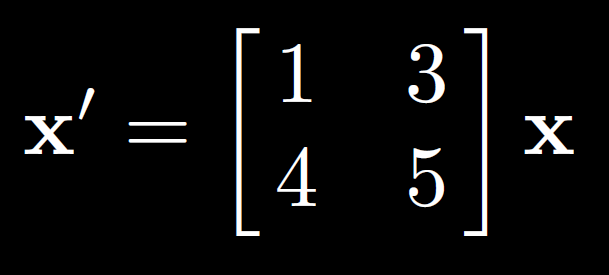 7.7:
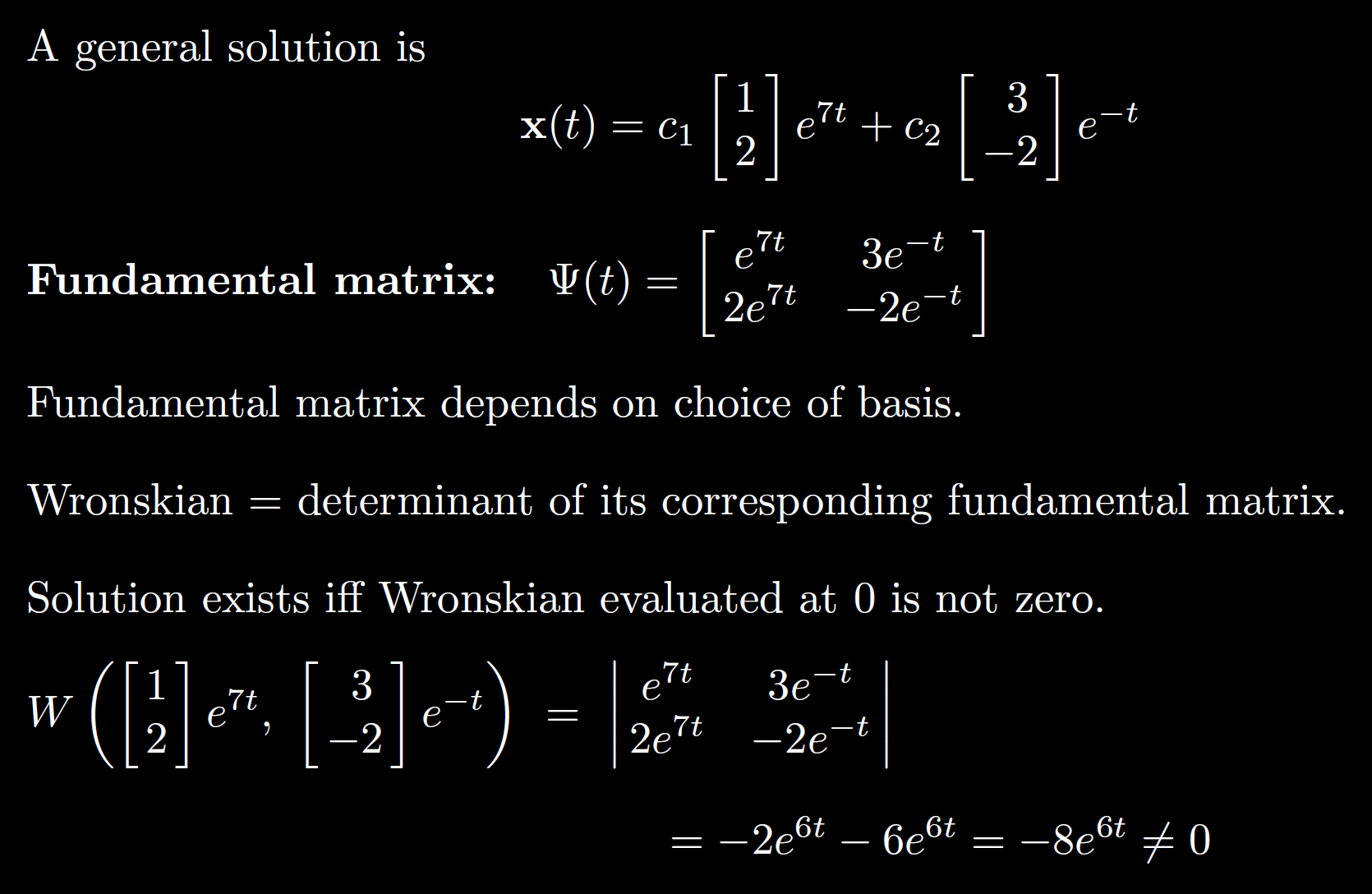 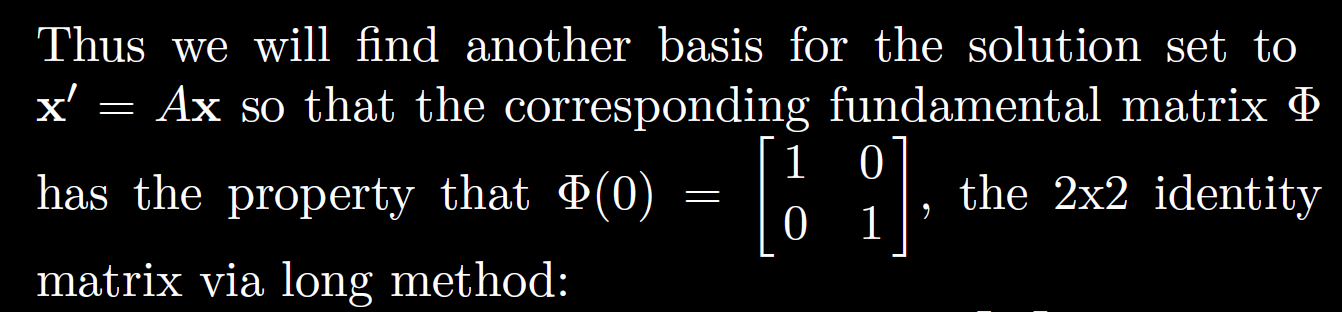 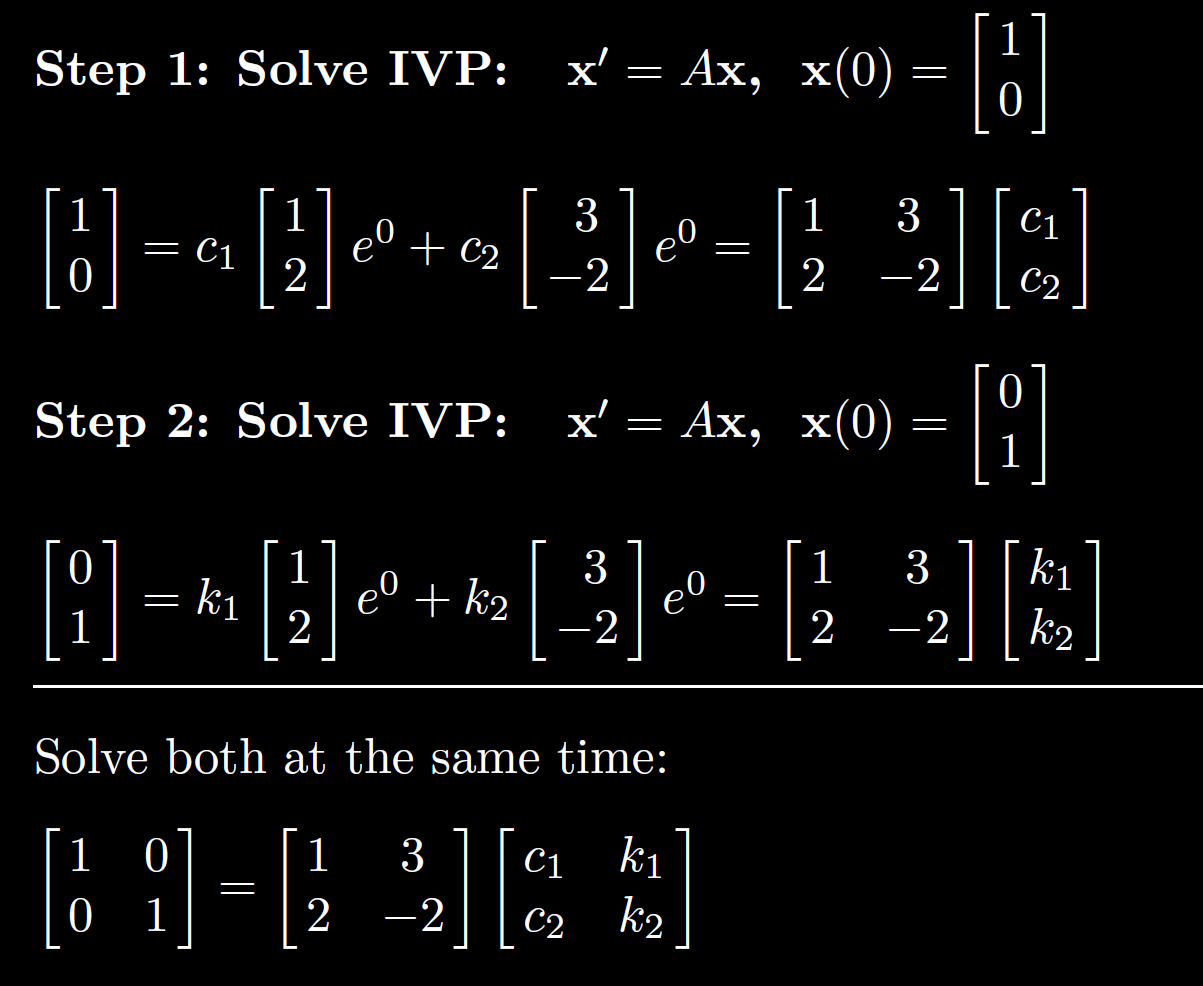 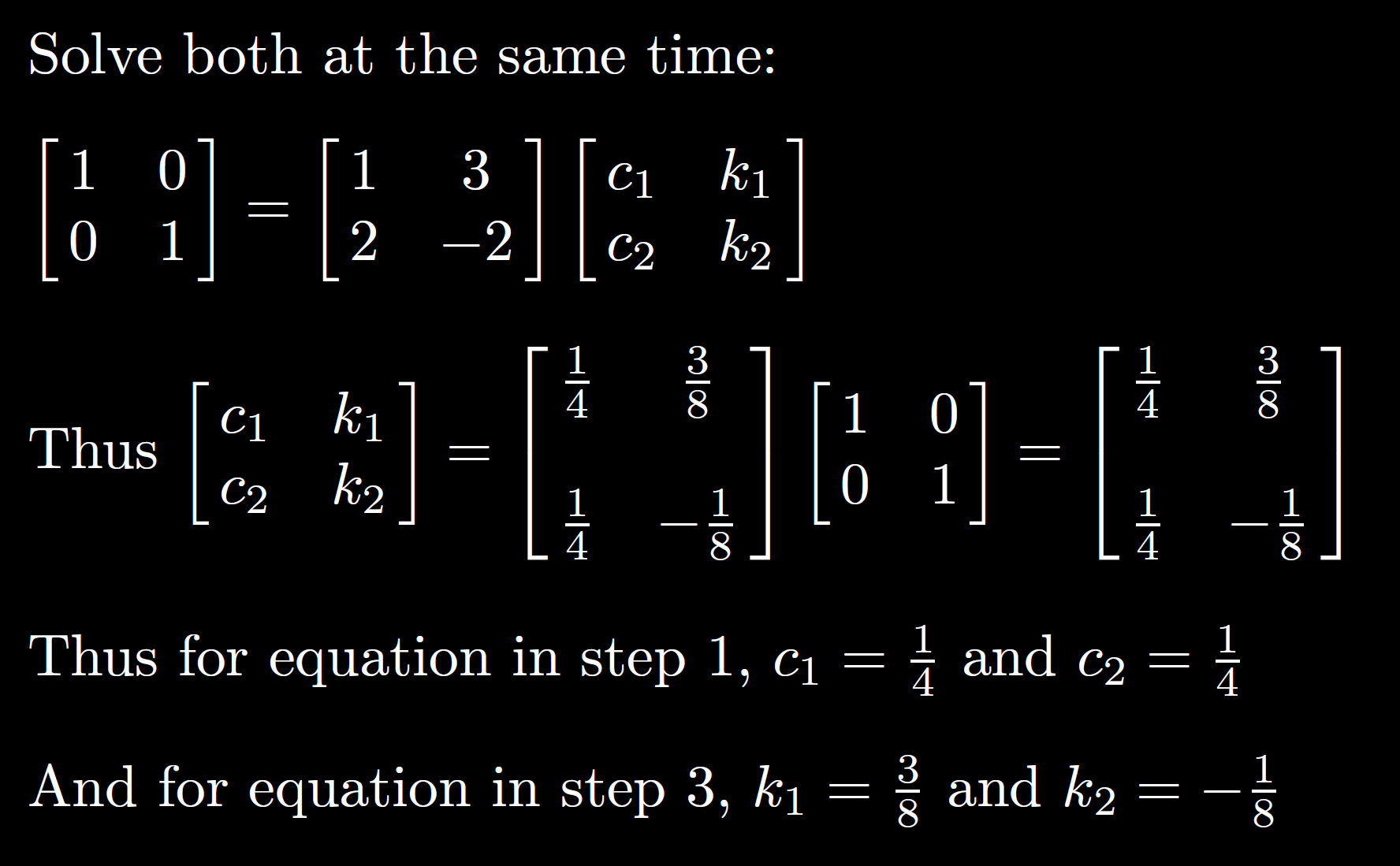 2
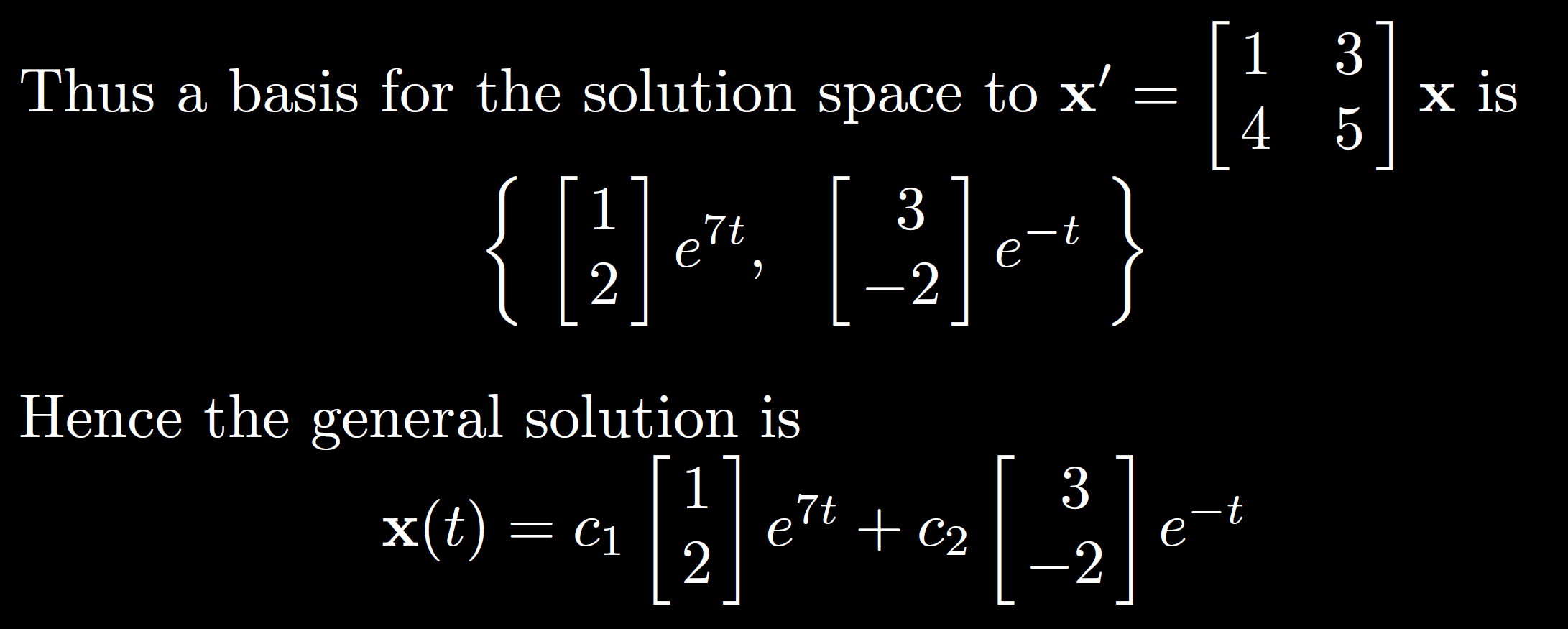 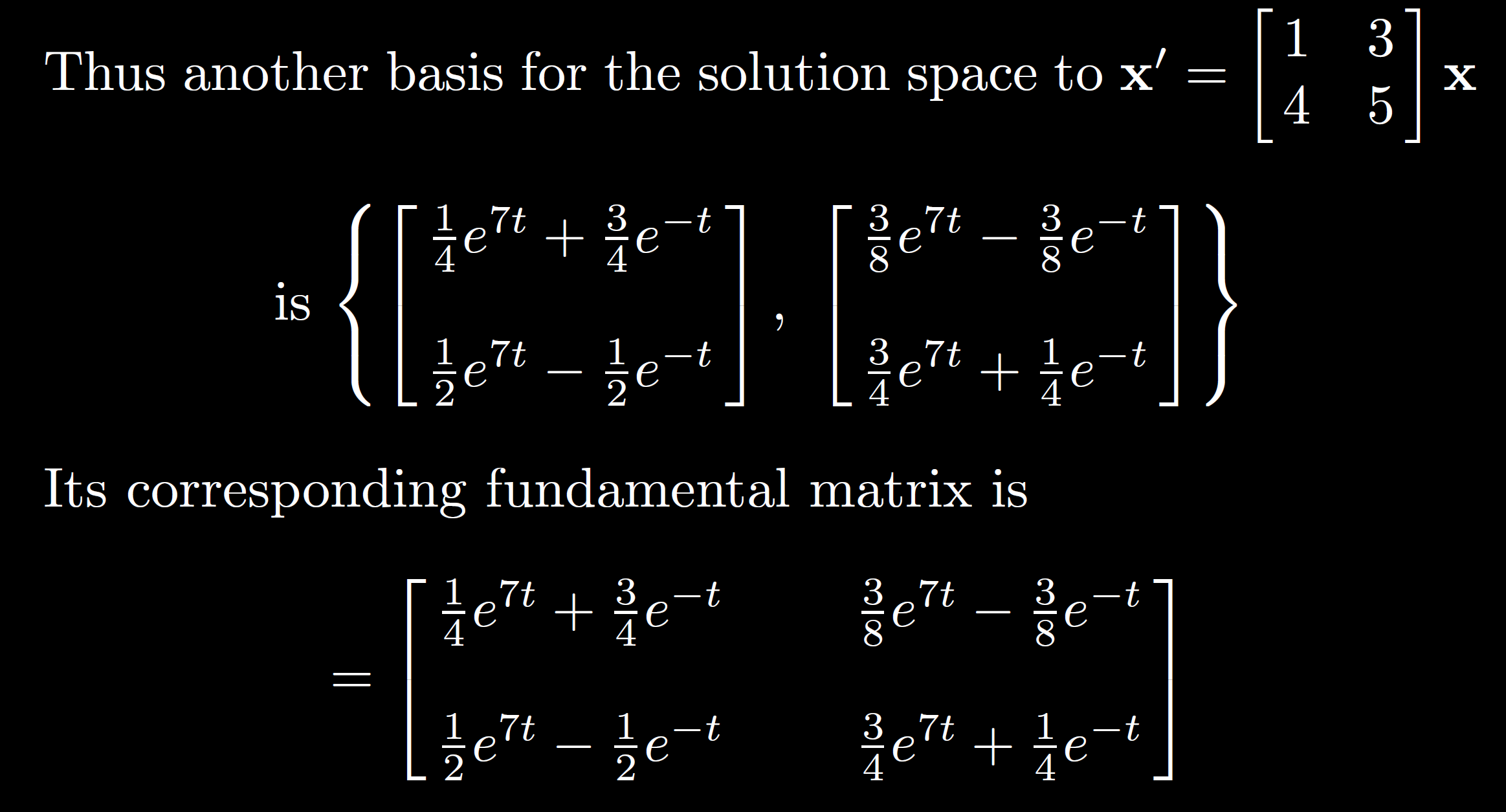 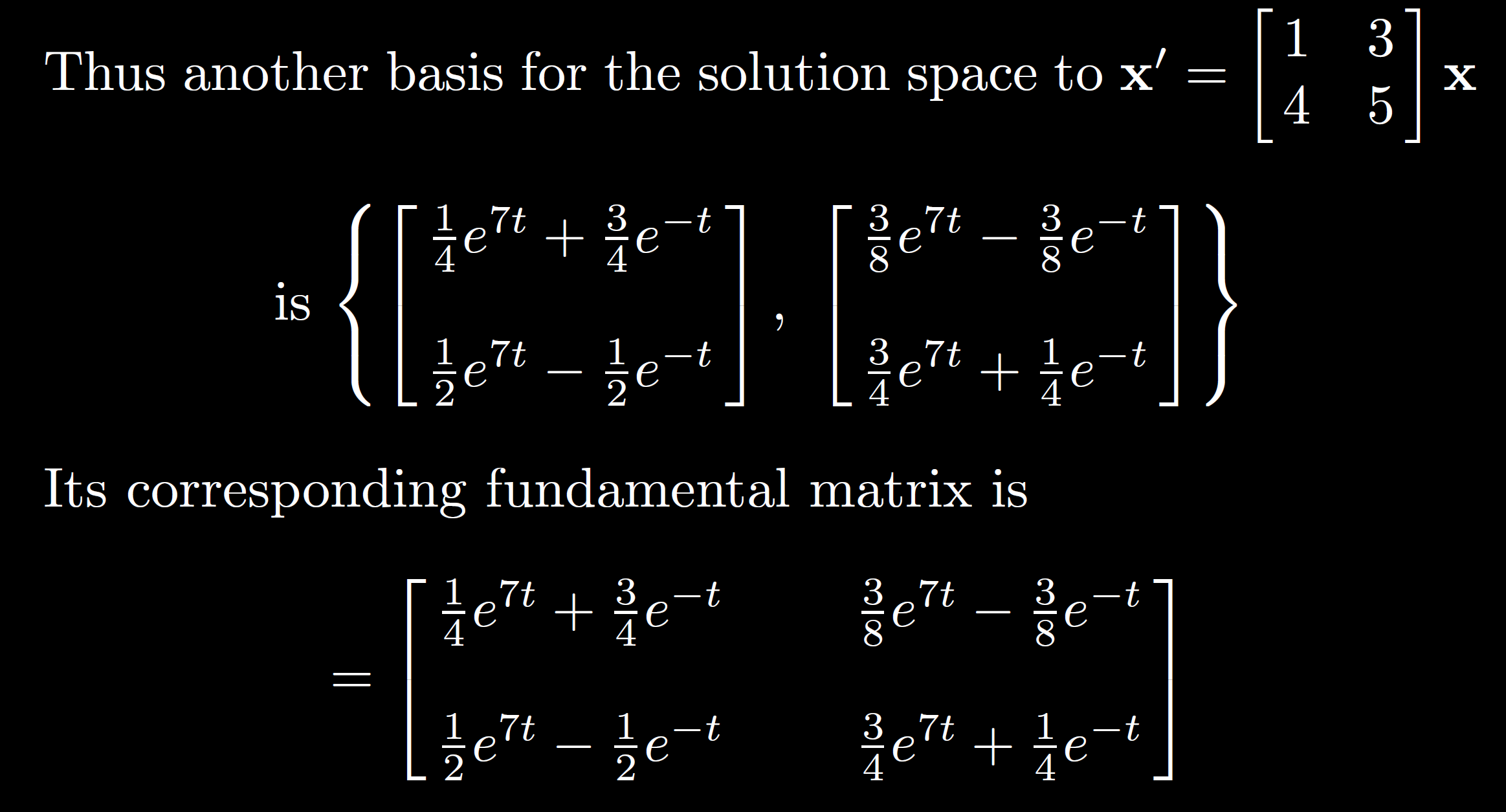 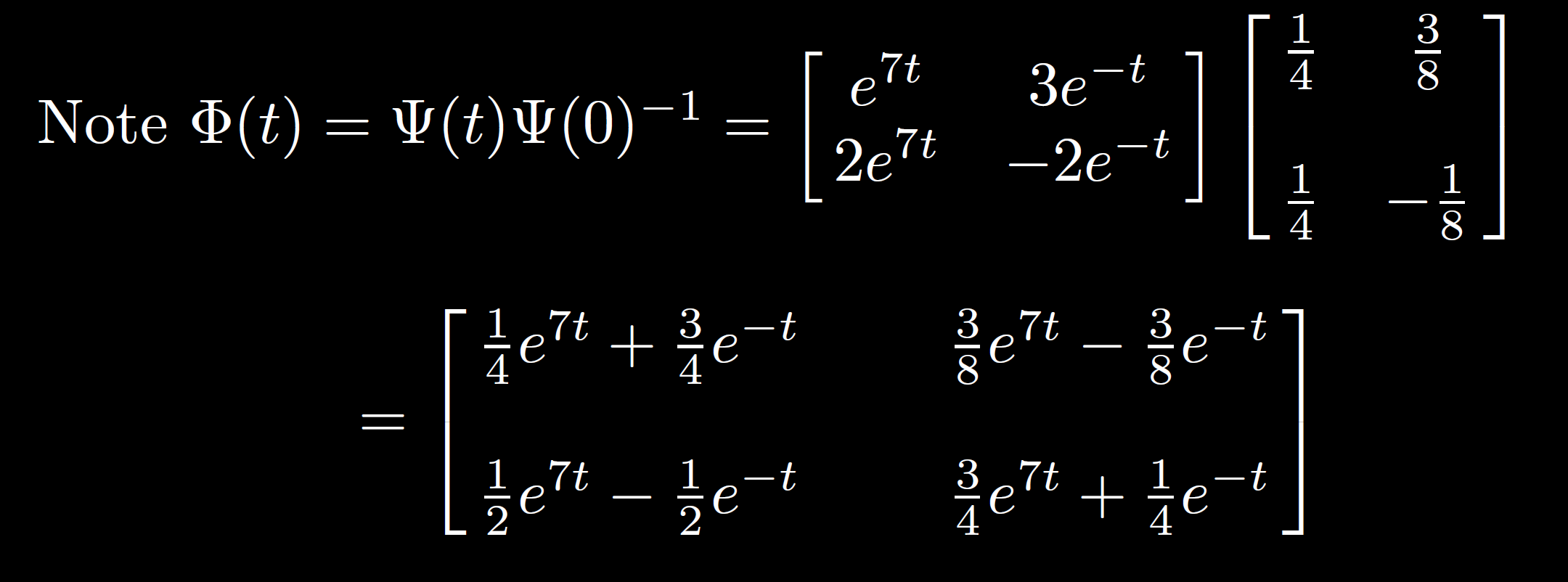 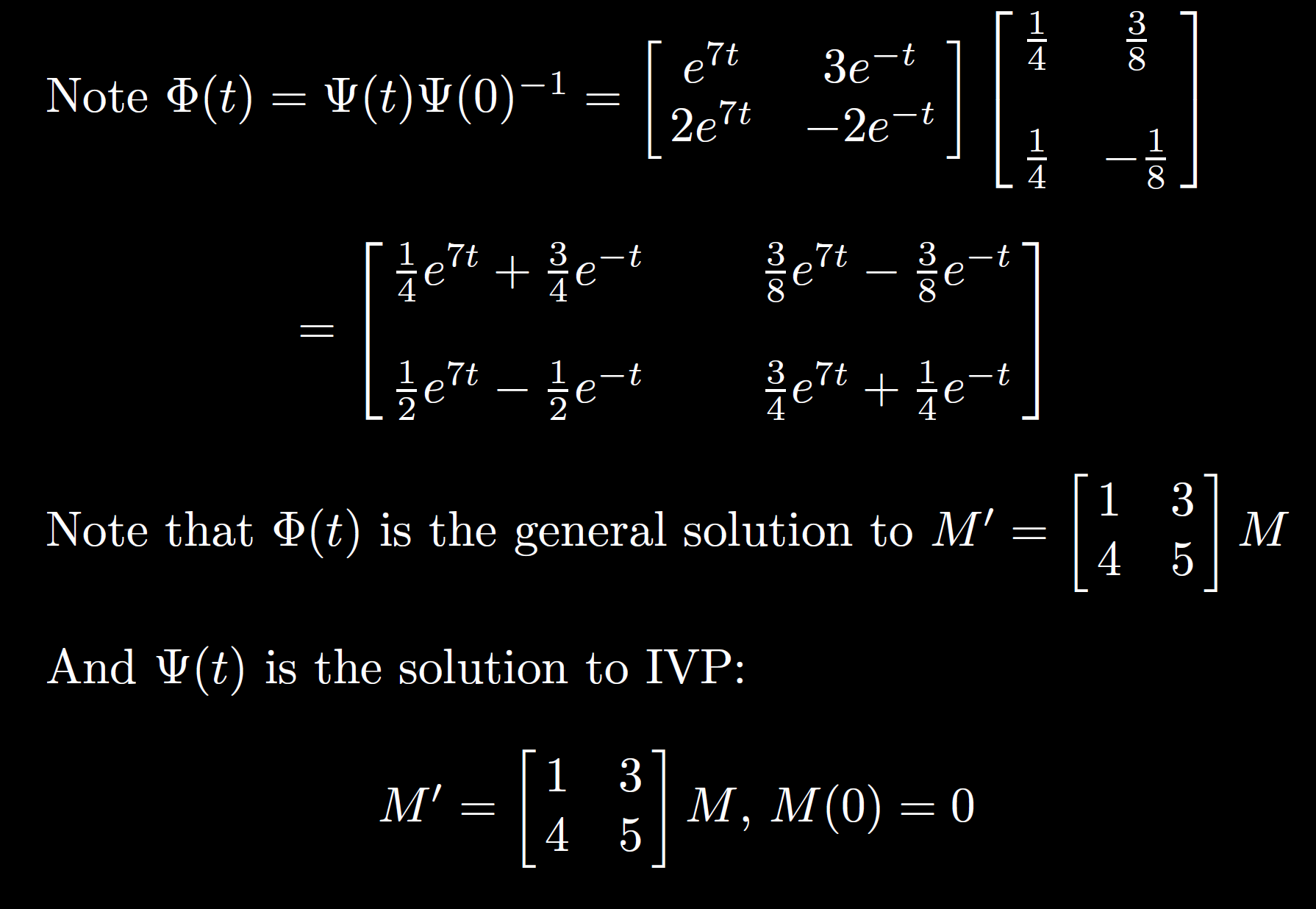 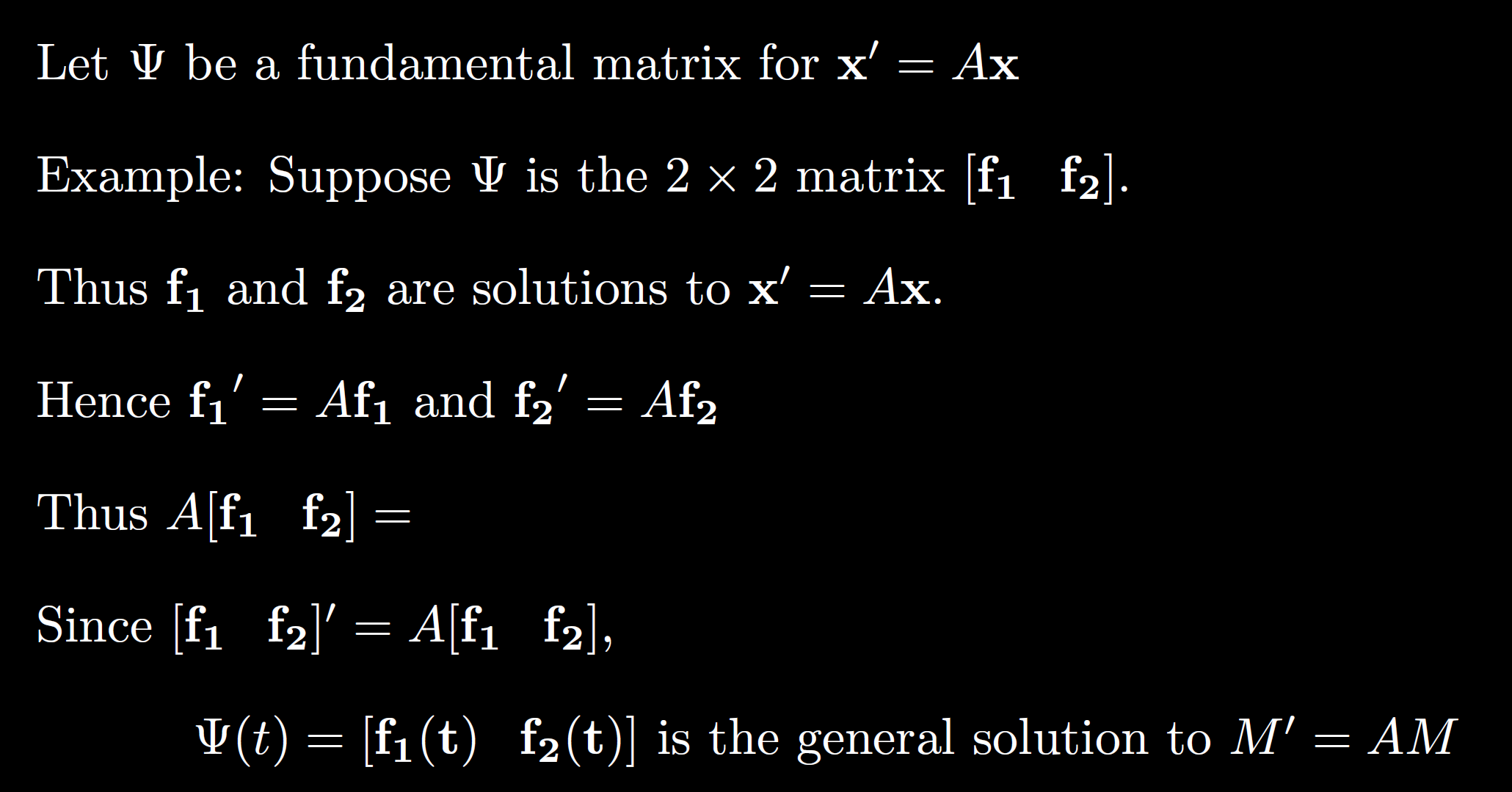 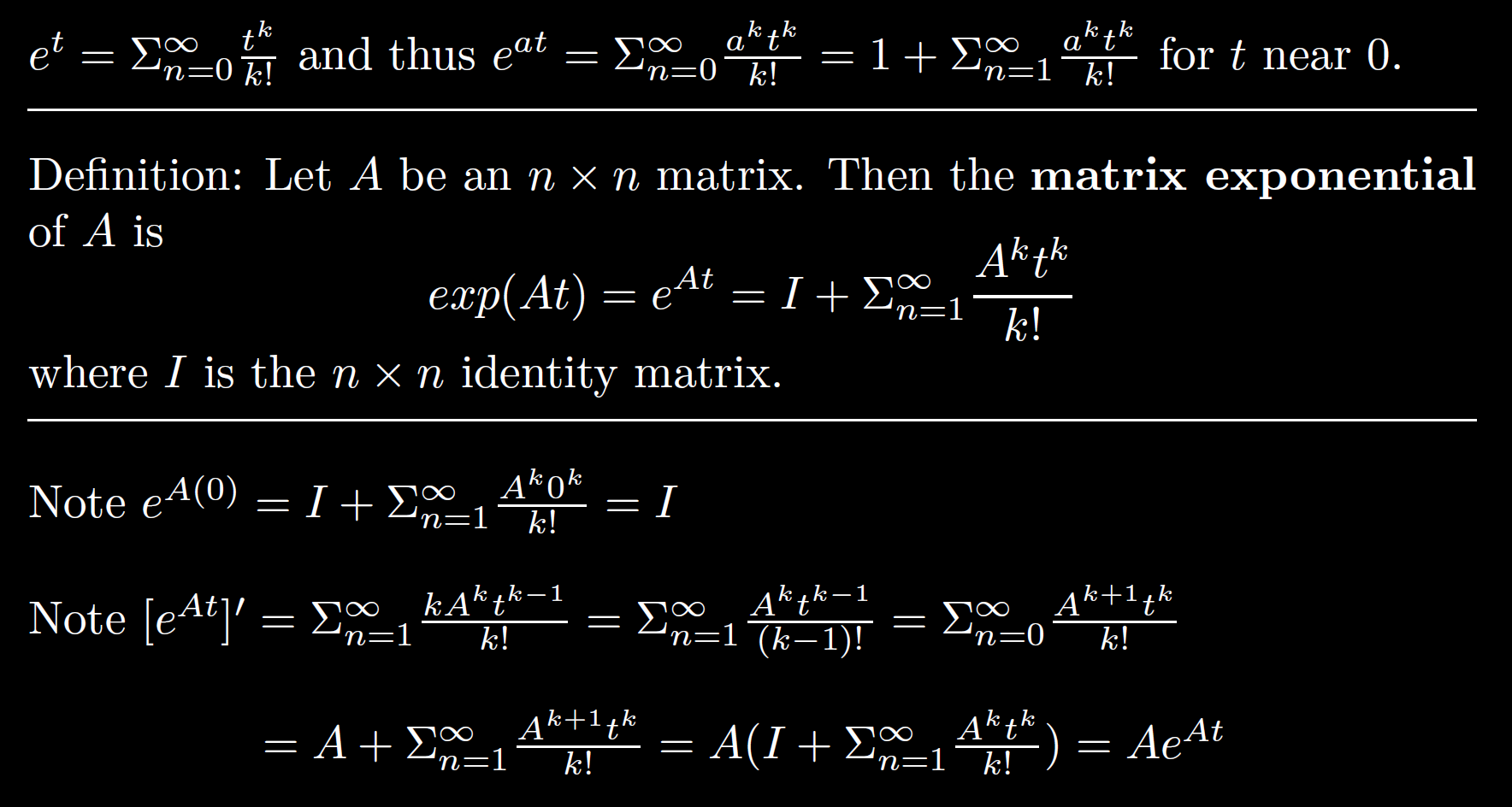 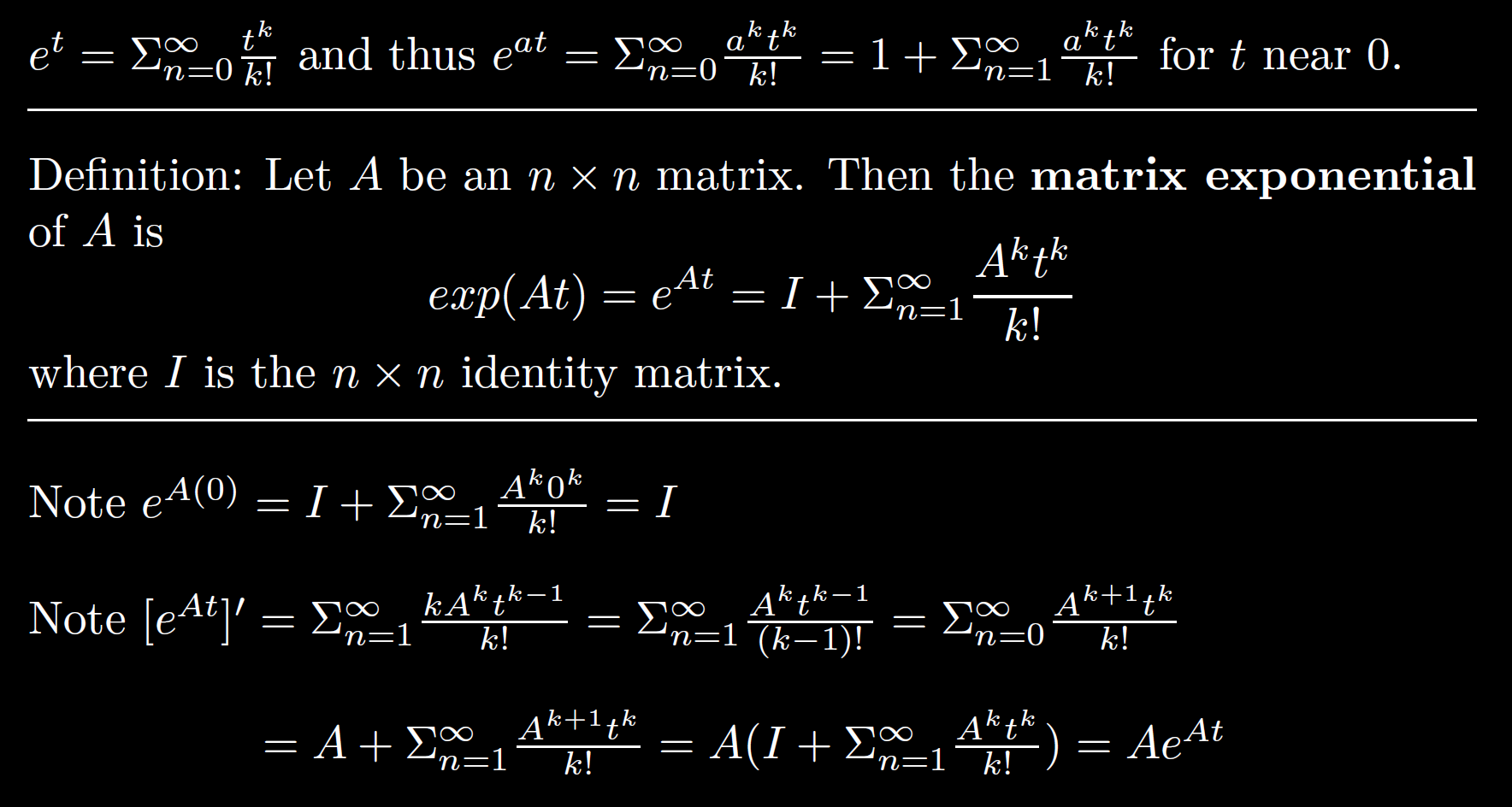 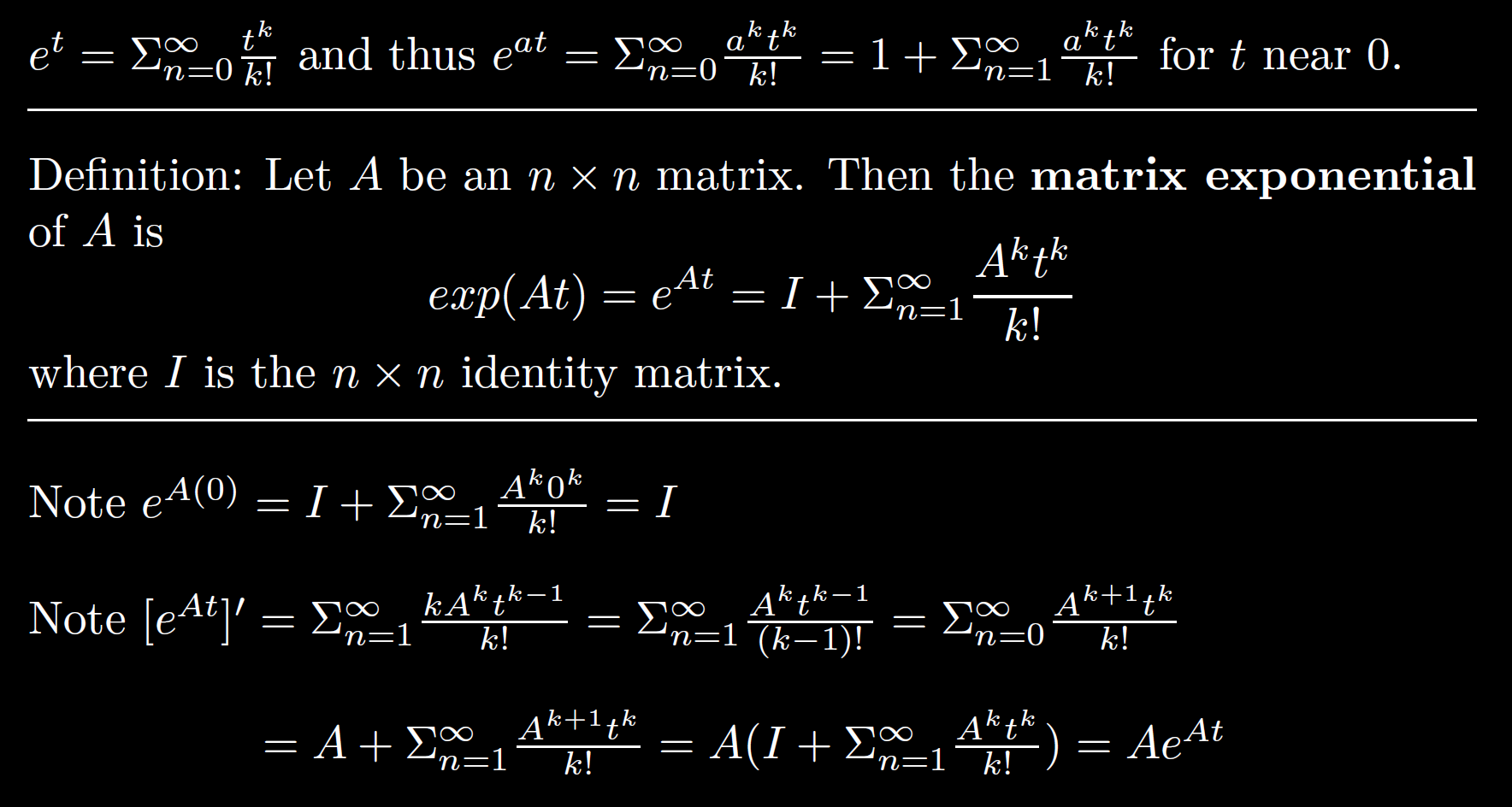 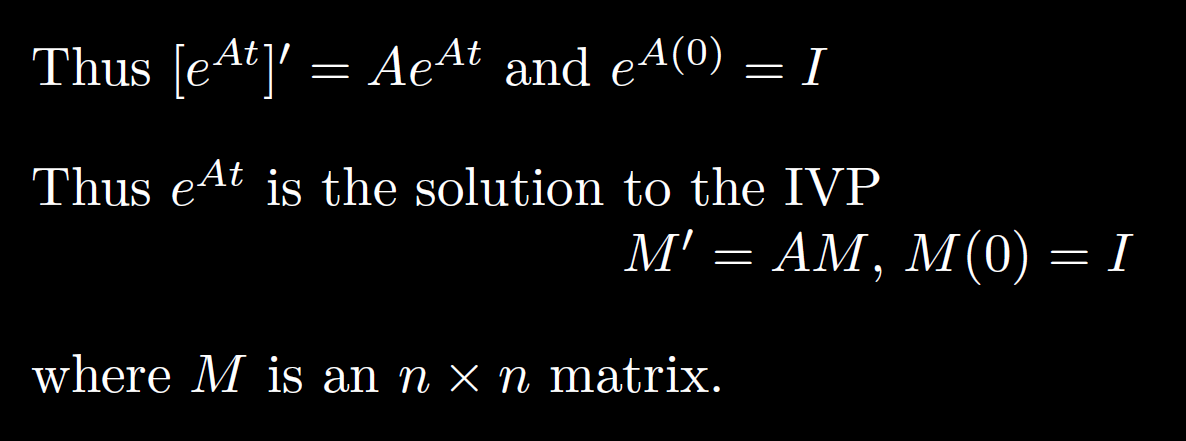 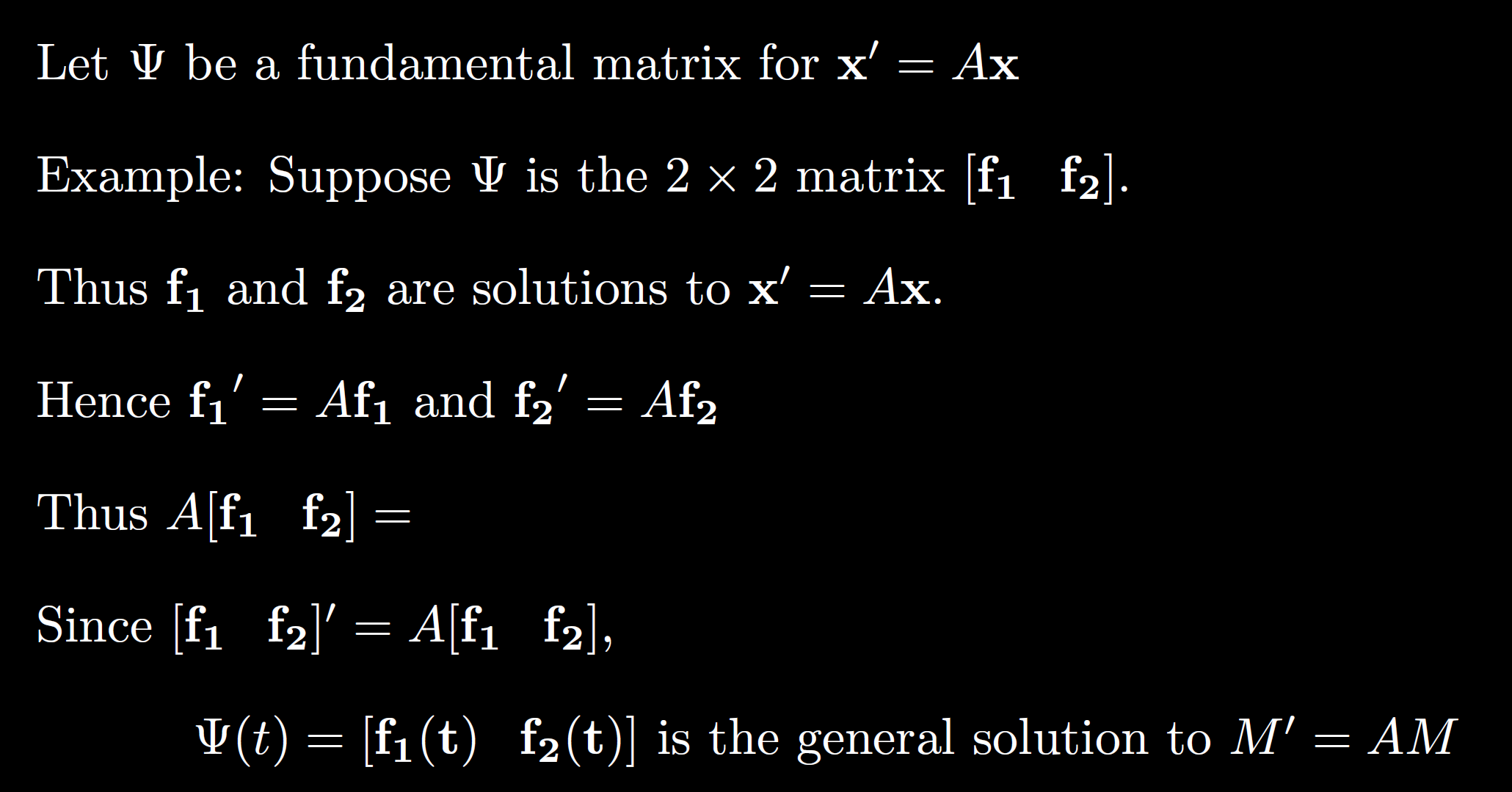 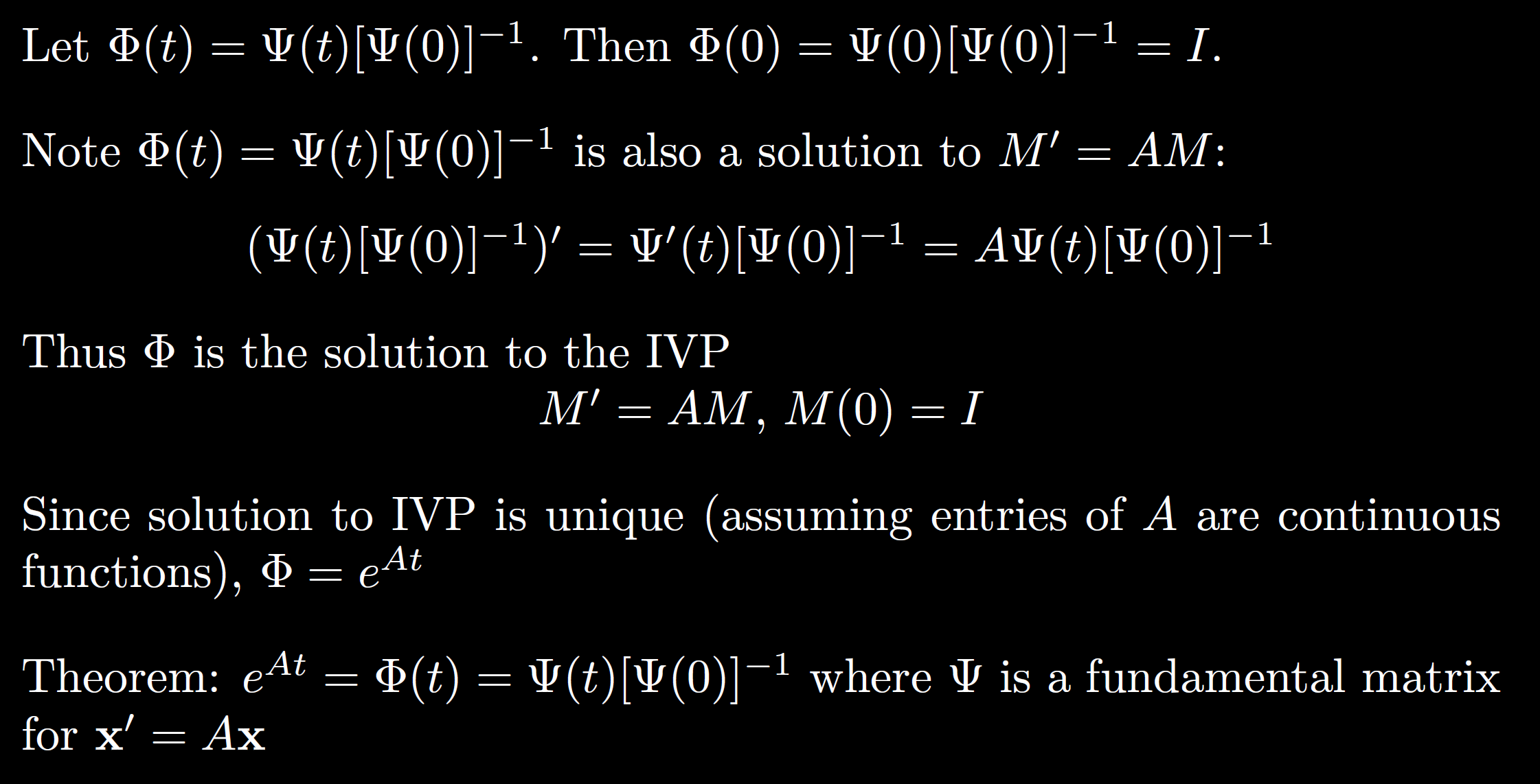 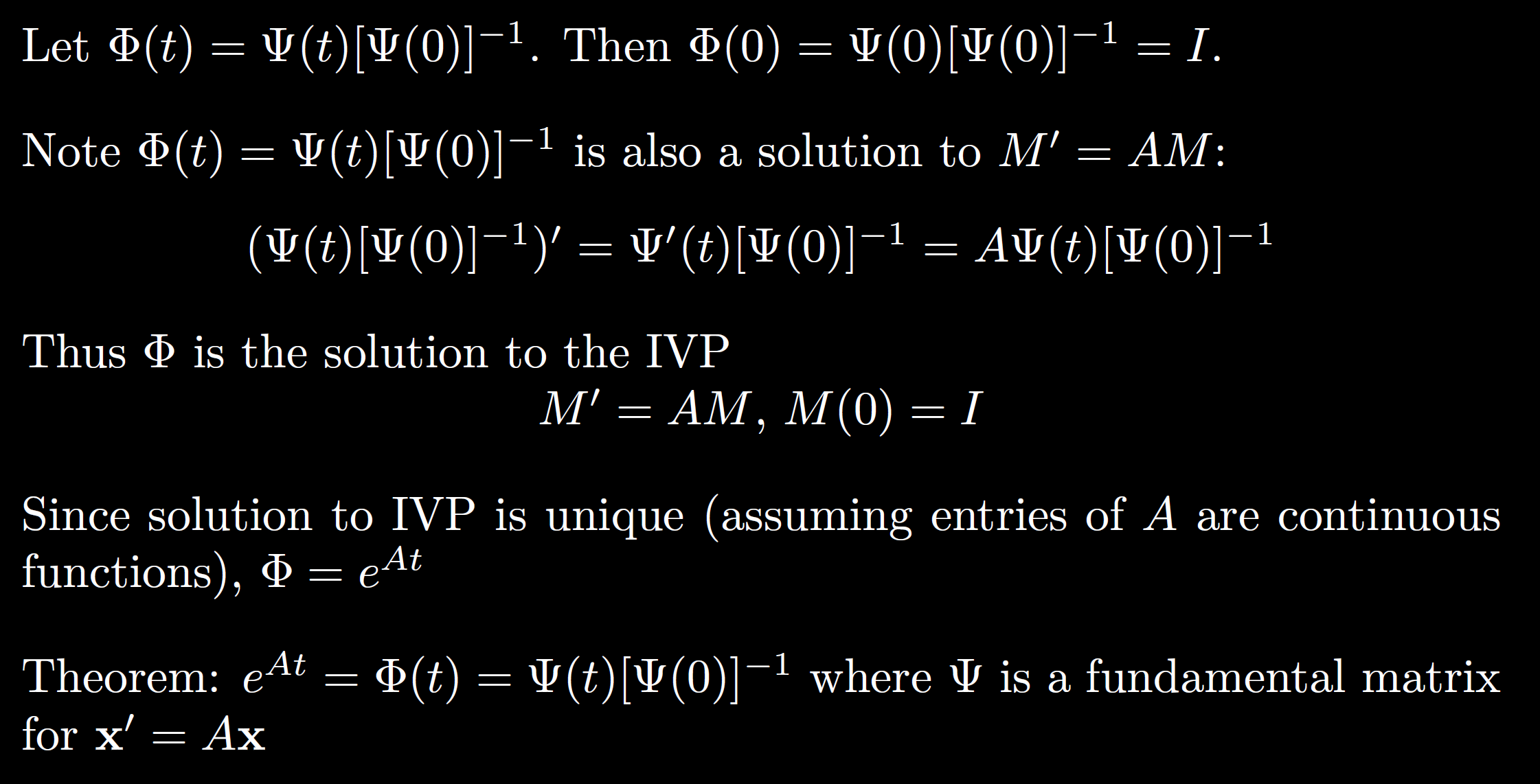 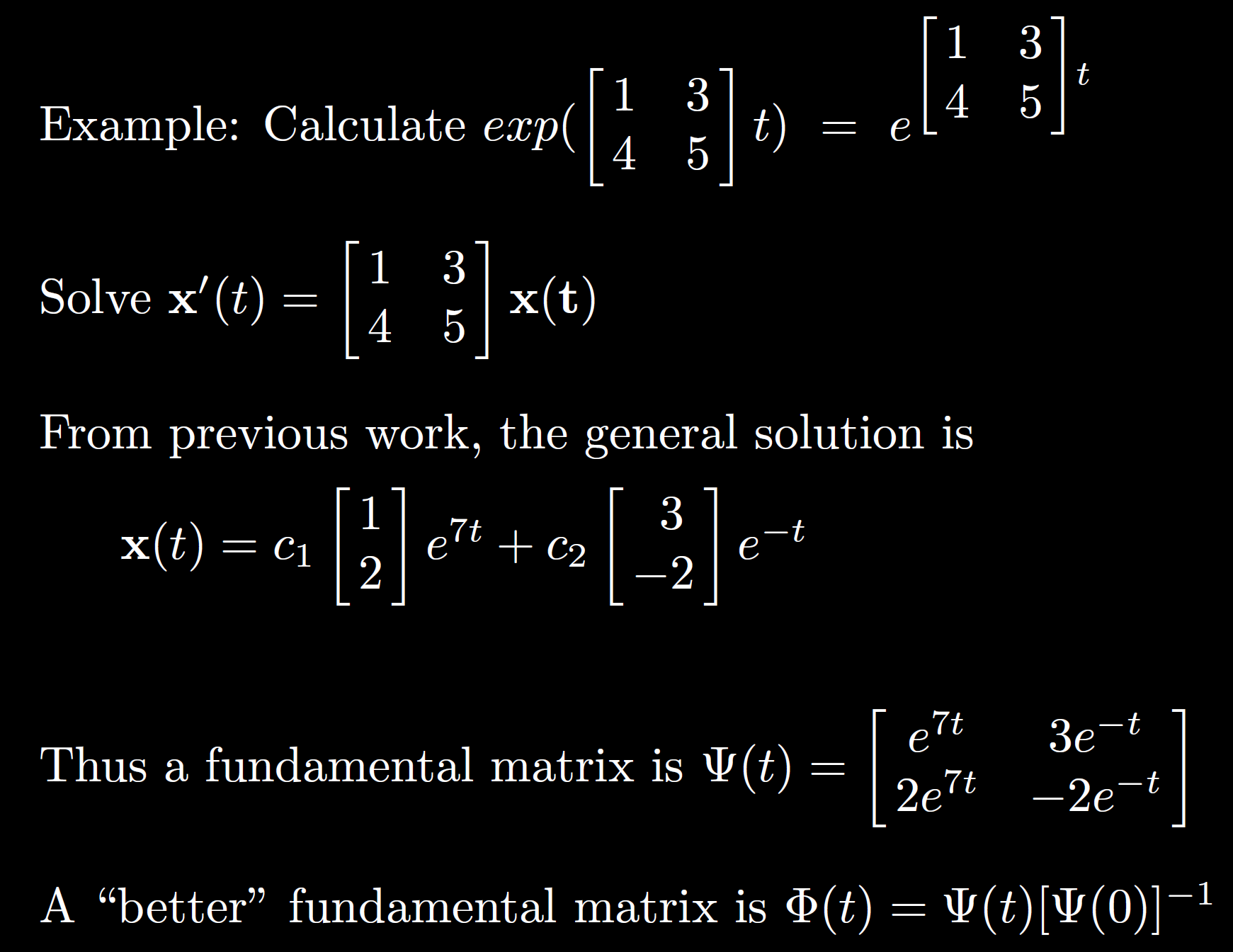 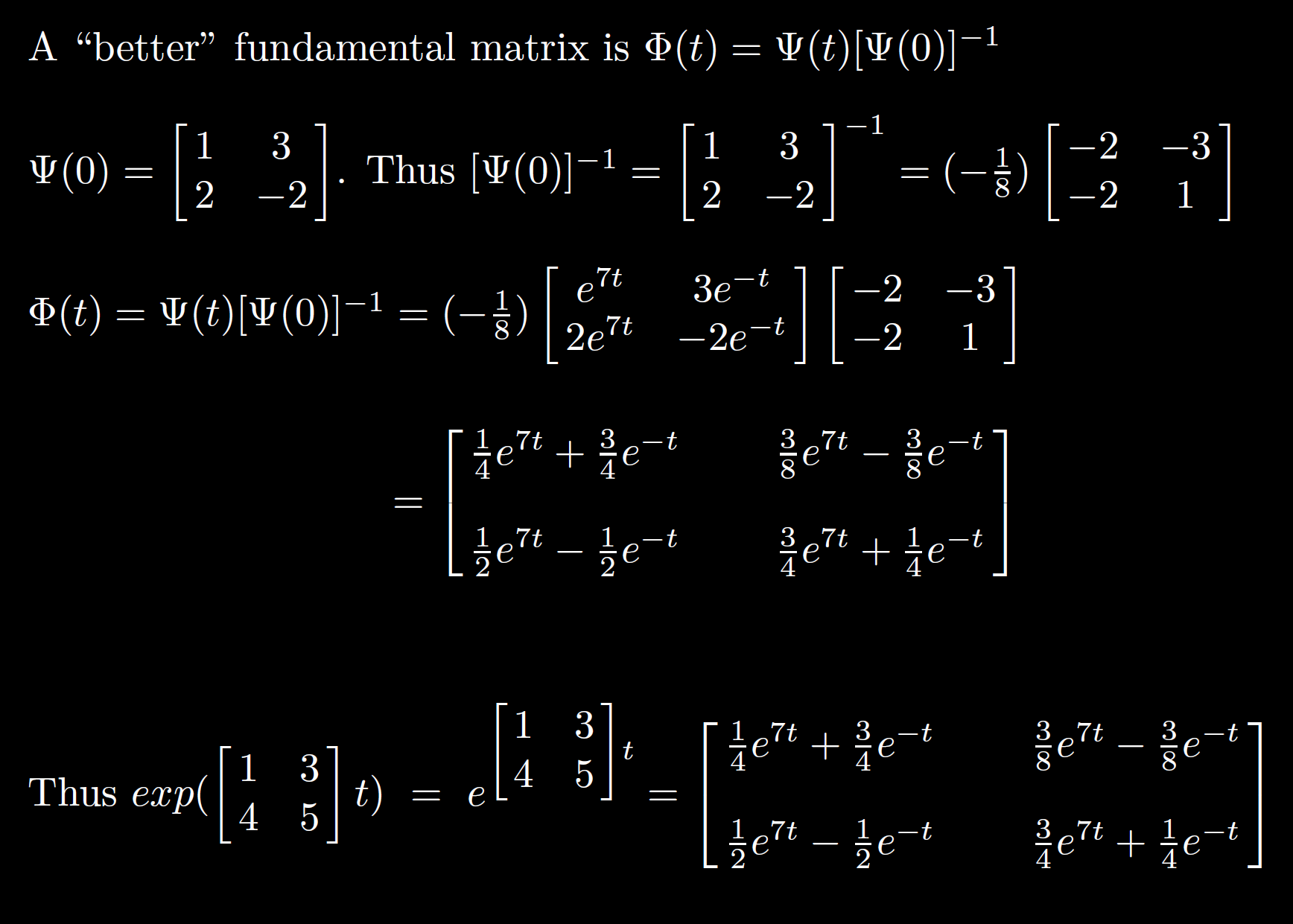 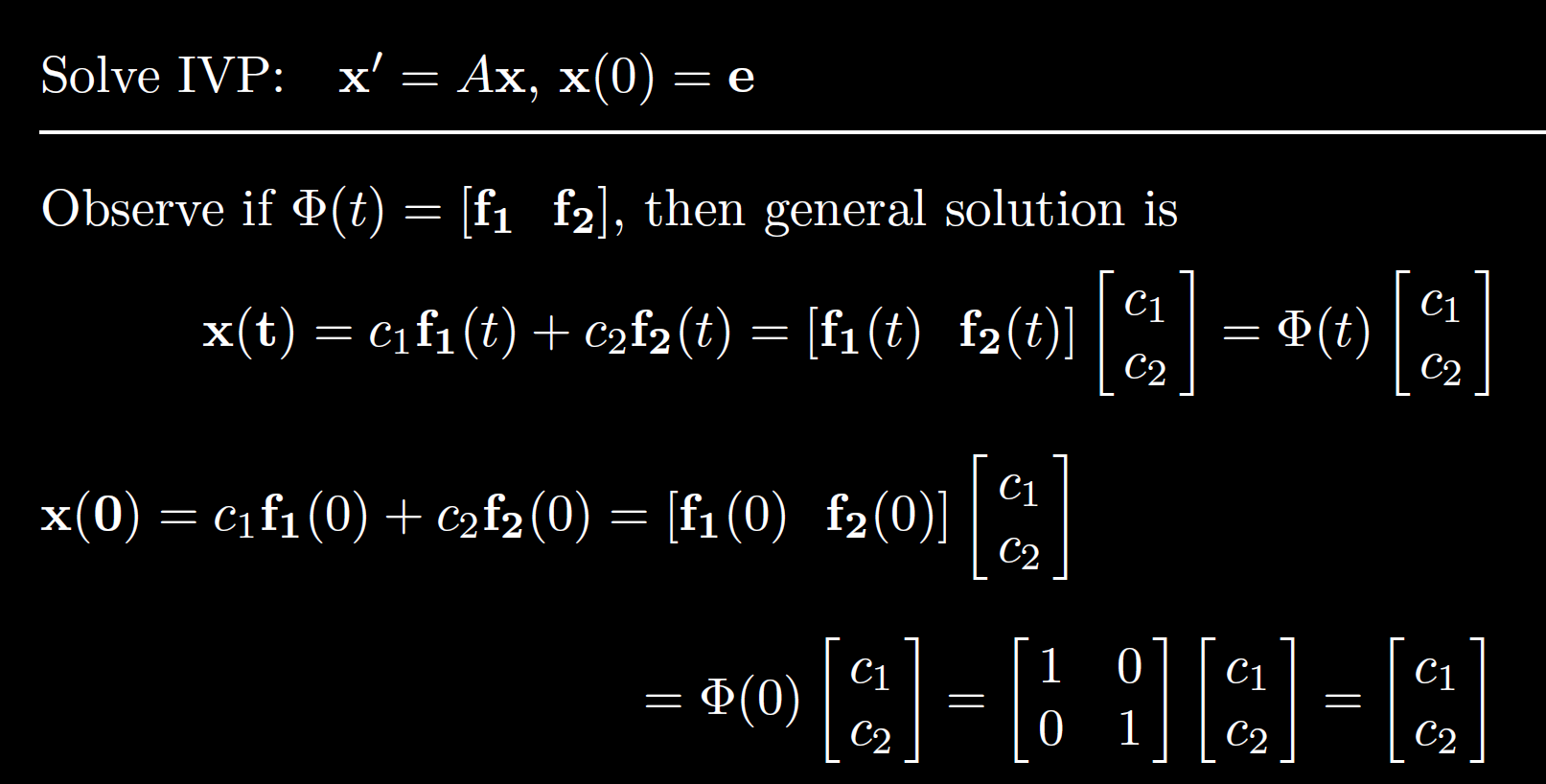 p
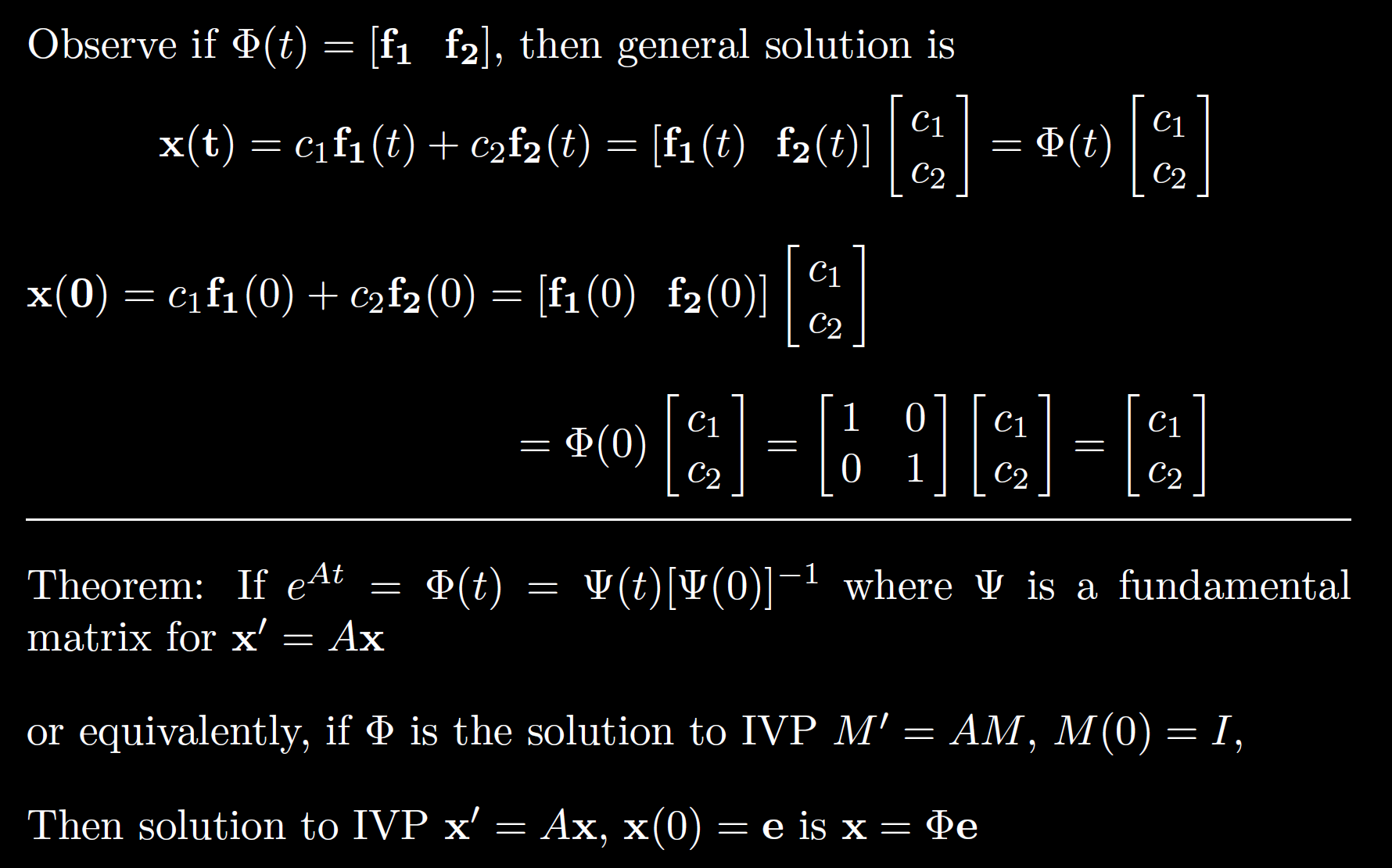 p
p
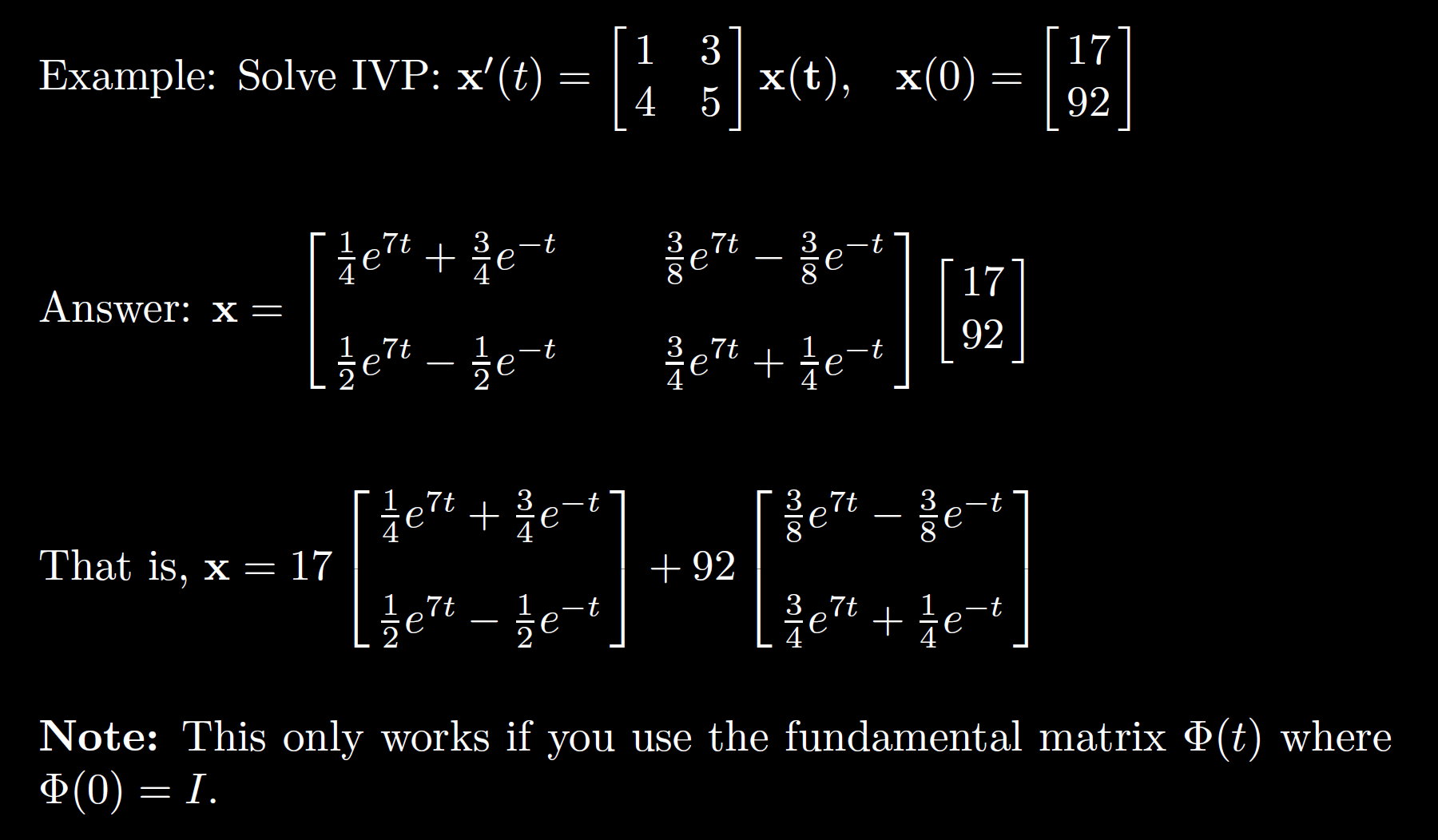 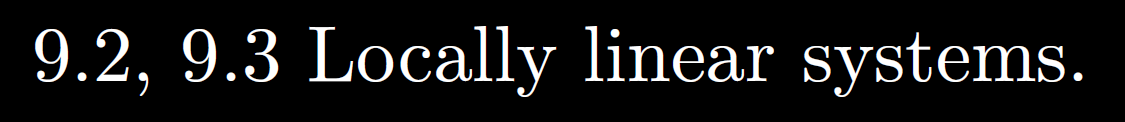 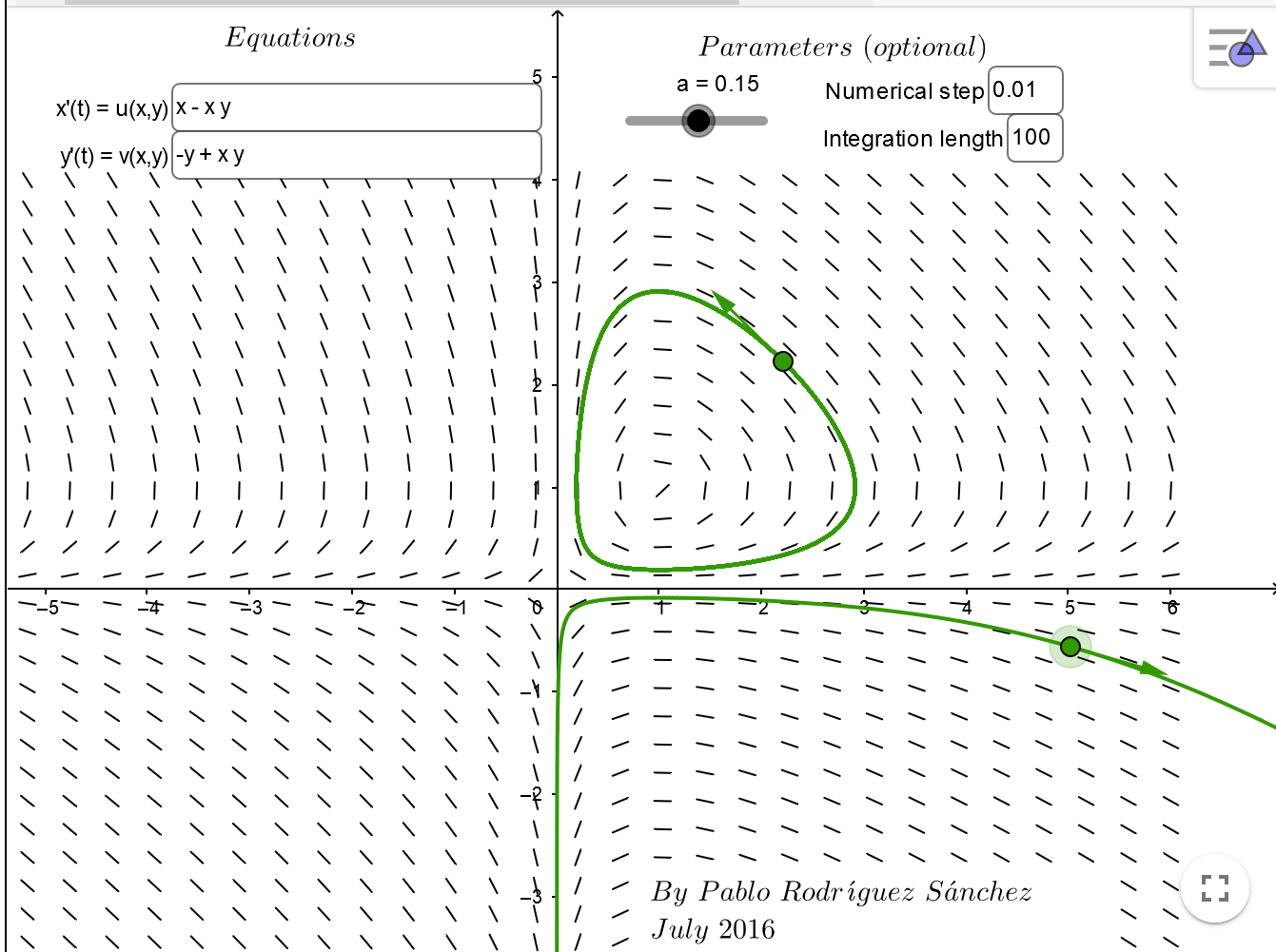 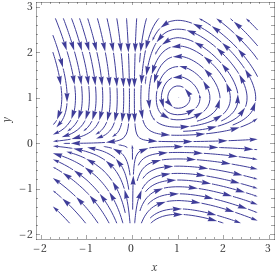 https://www.geogebra.org/m/abg8NJzF
https://www.wolframalpha.com/input/?i=streamplot+%7B+x+-+xy%2C++-y+%2B+xy%7D
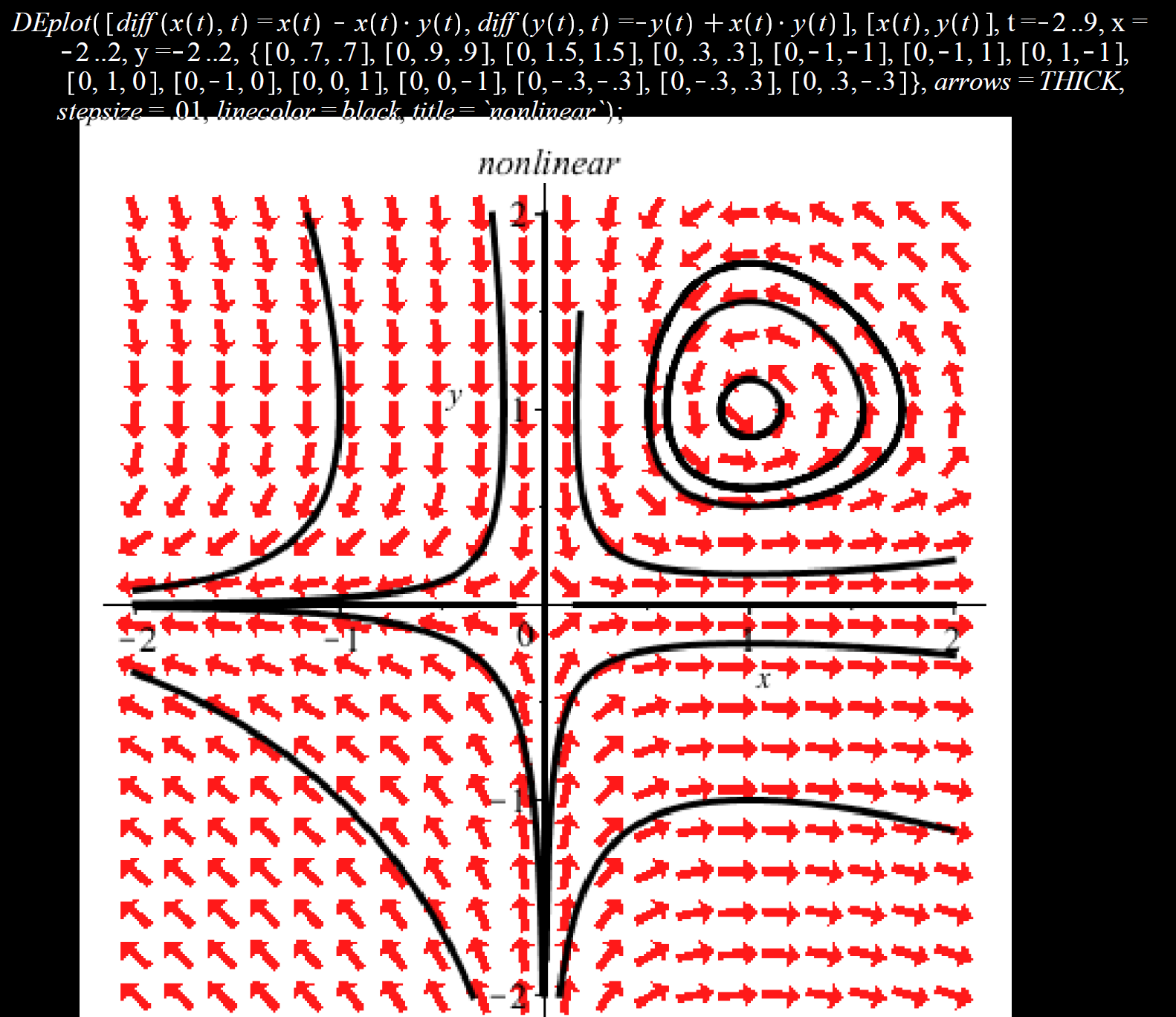 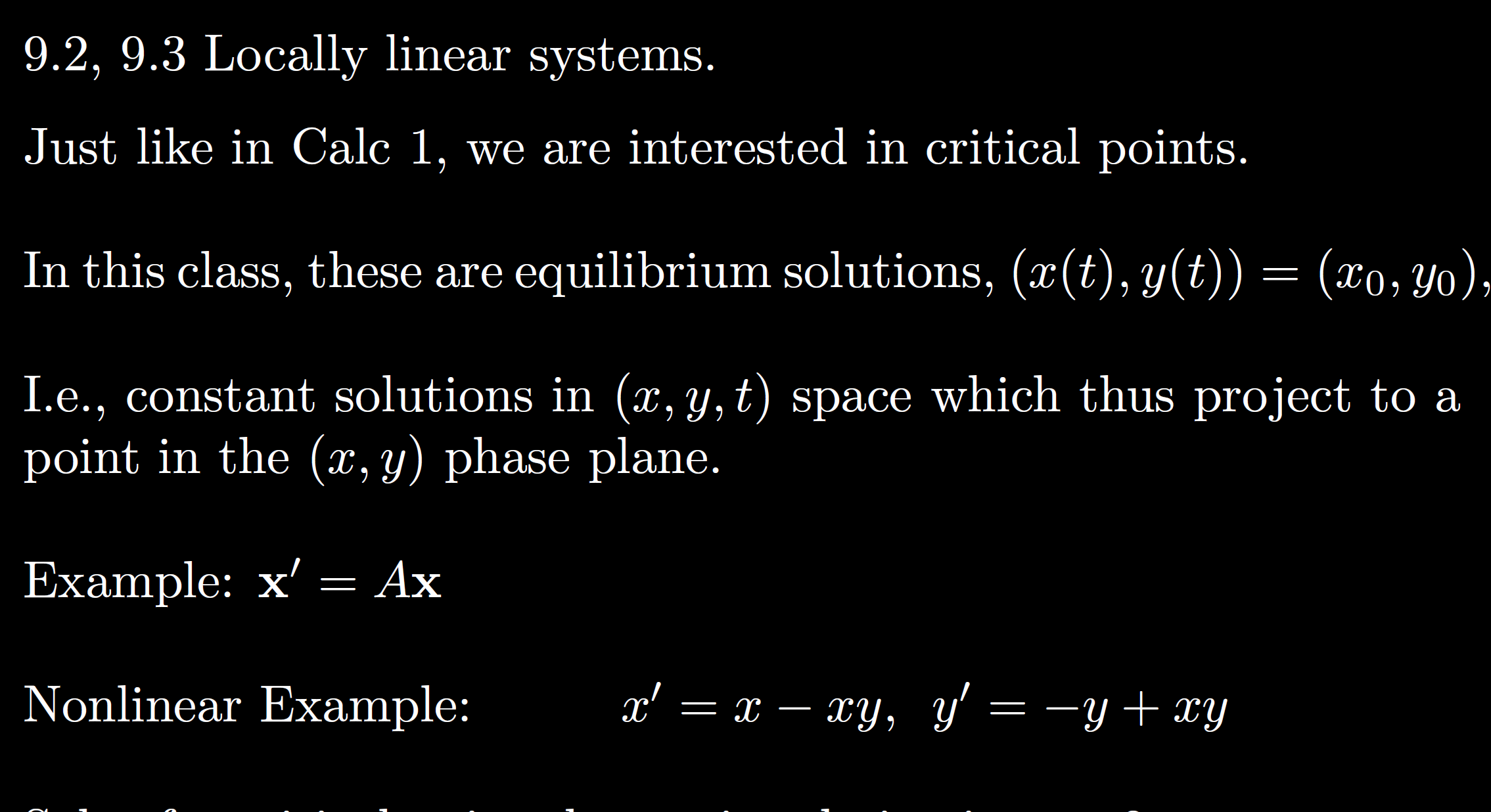 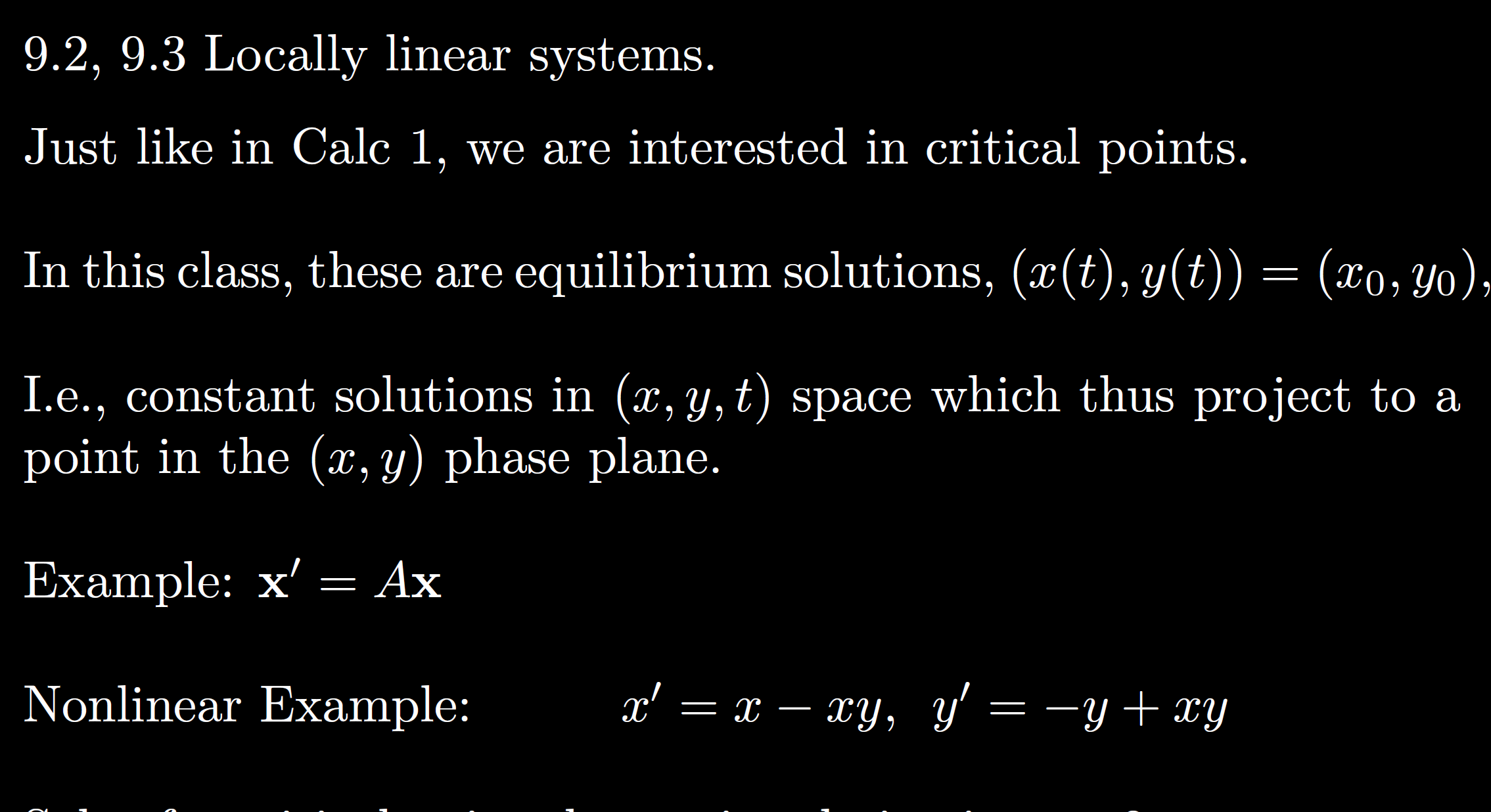 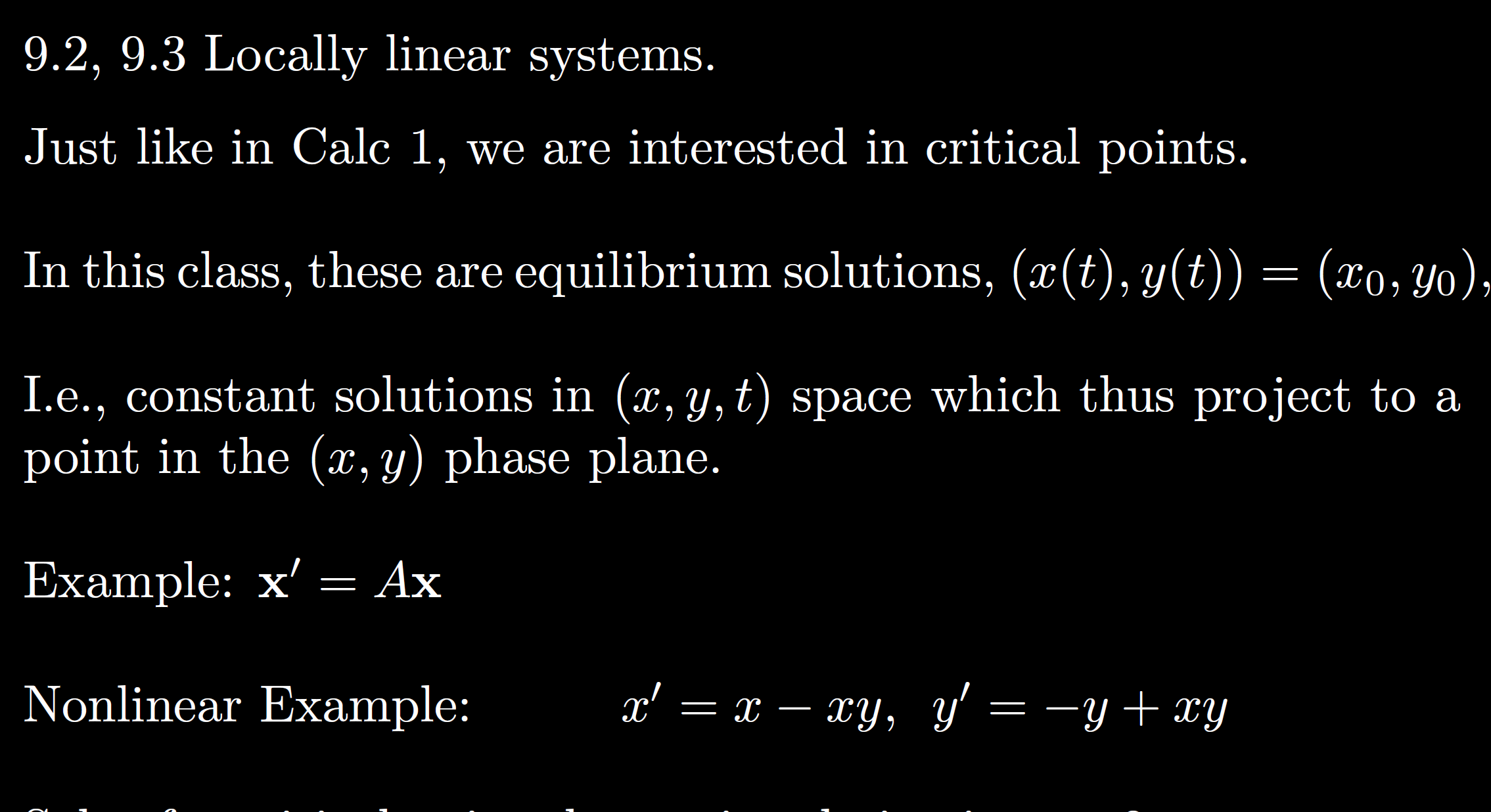 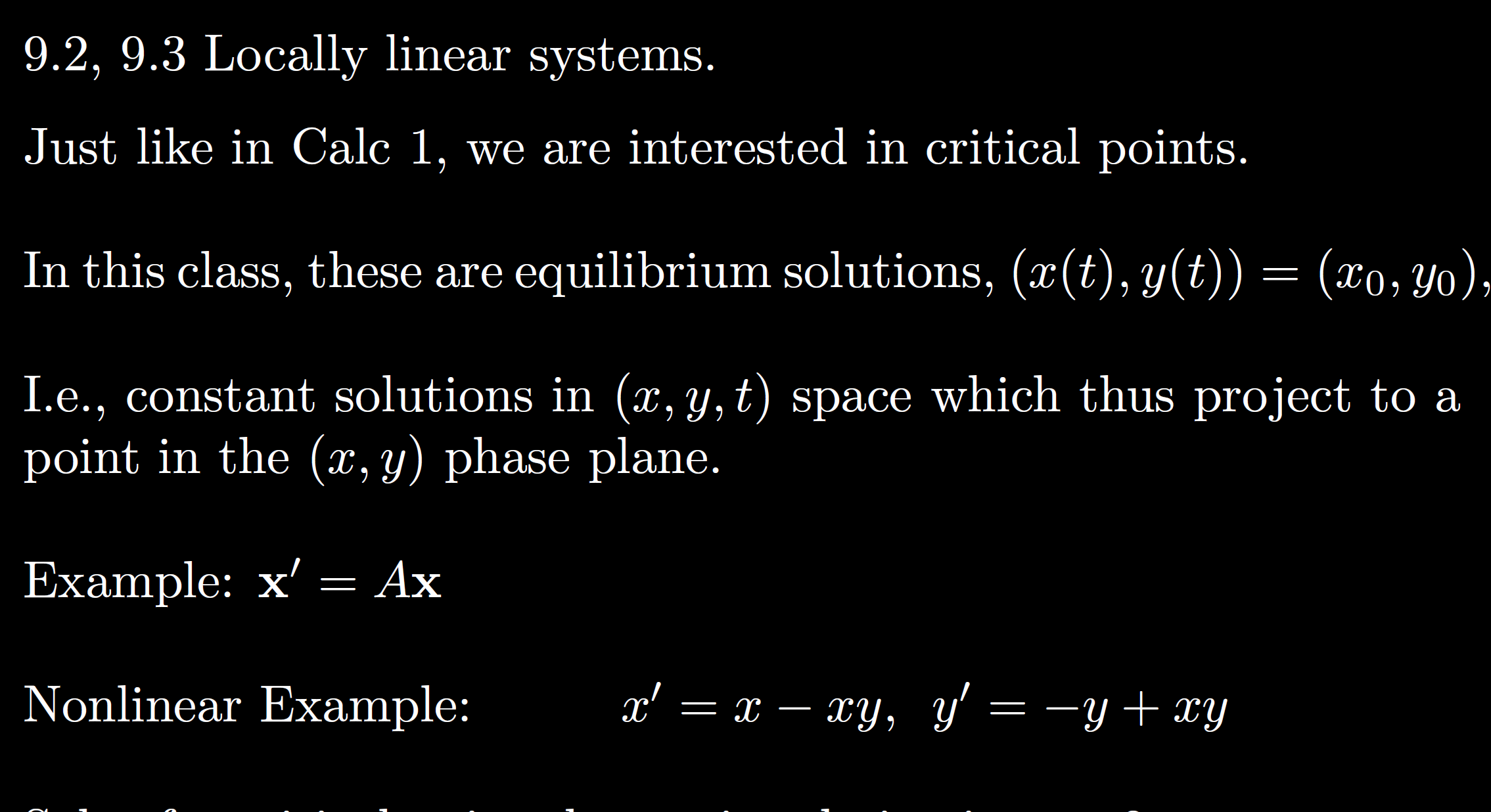 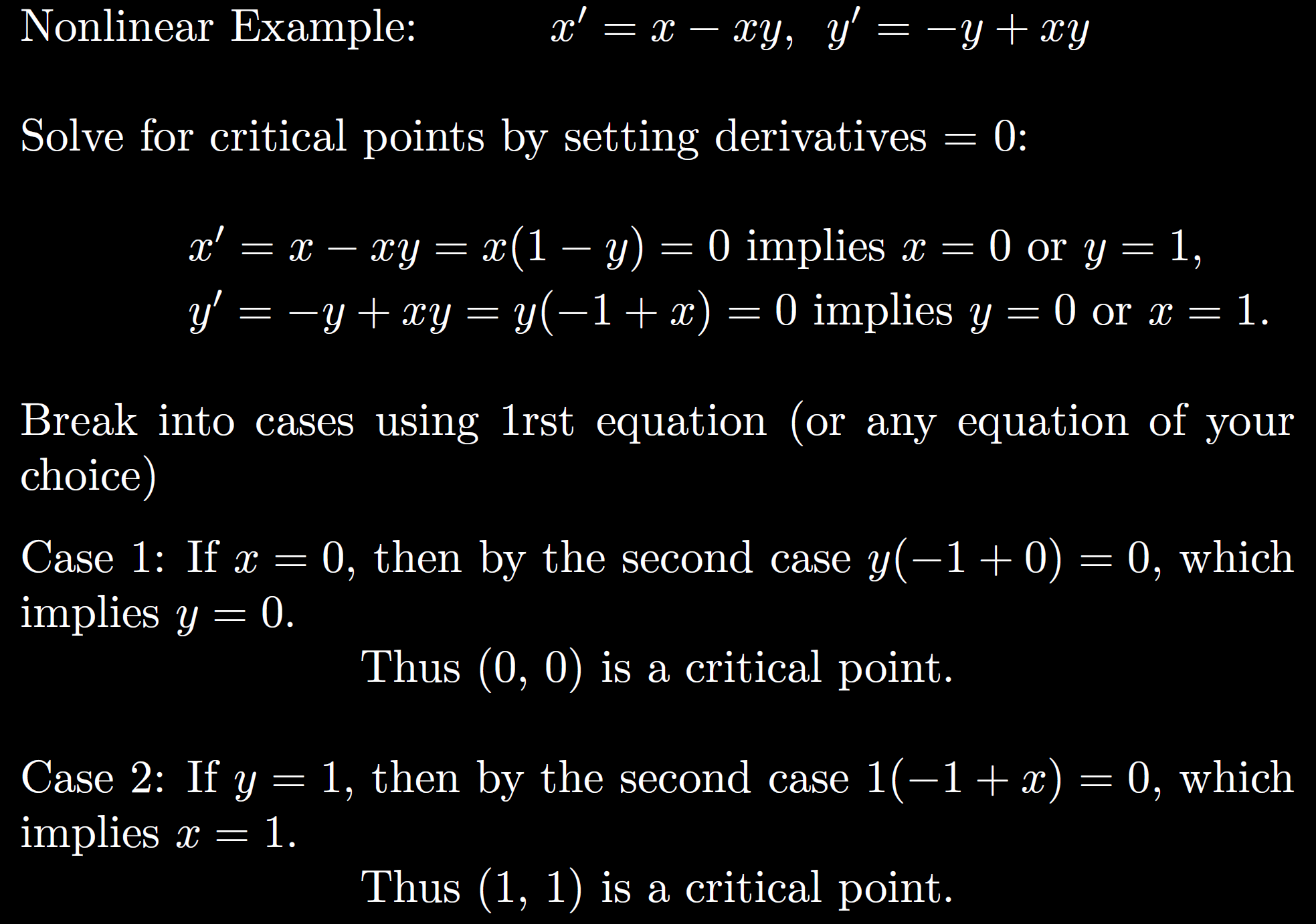 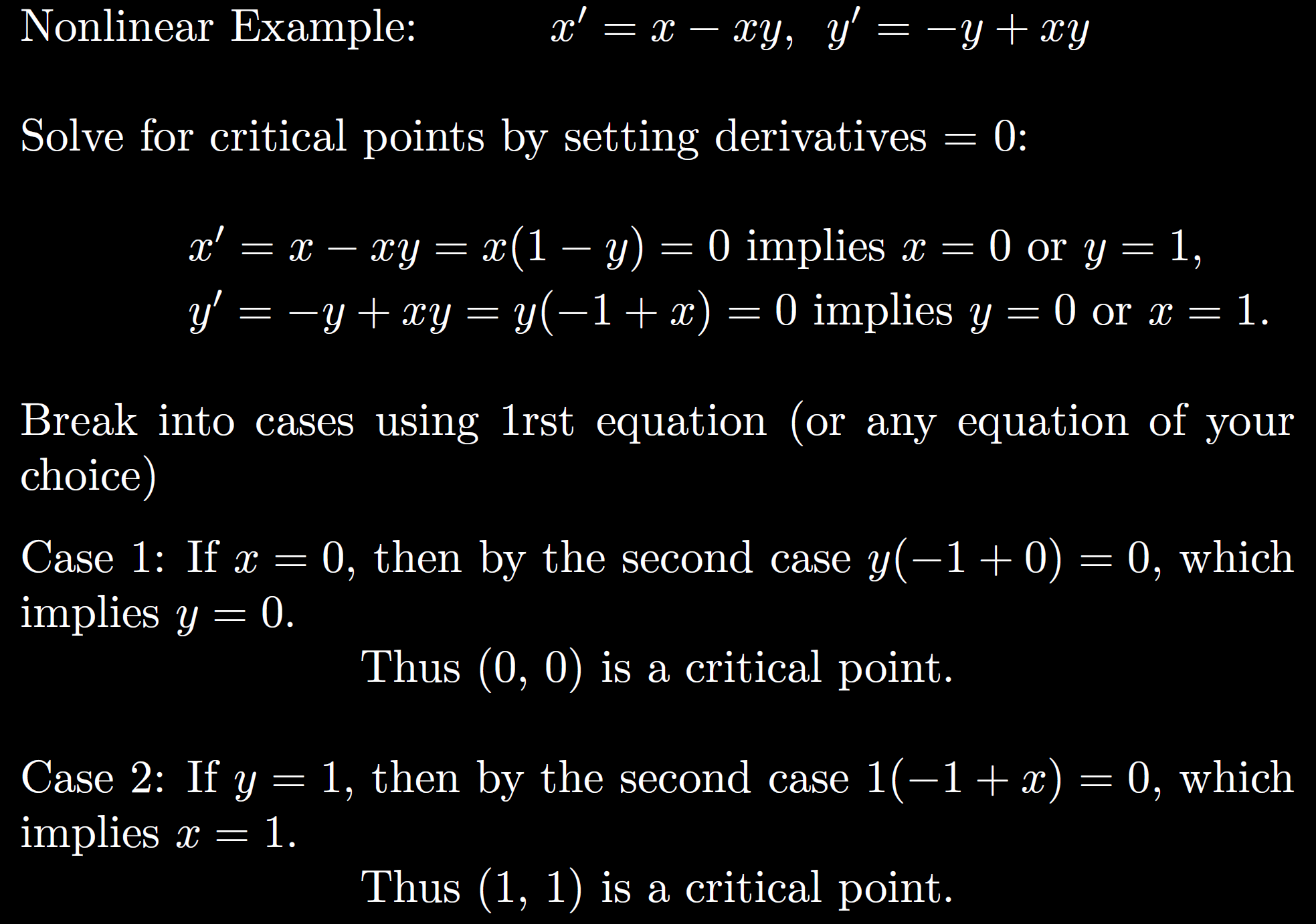 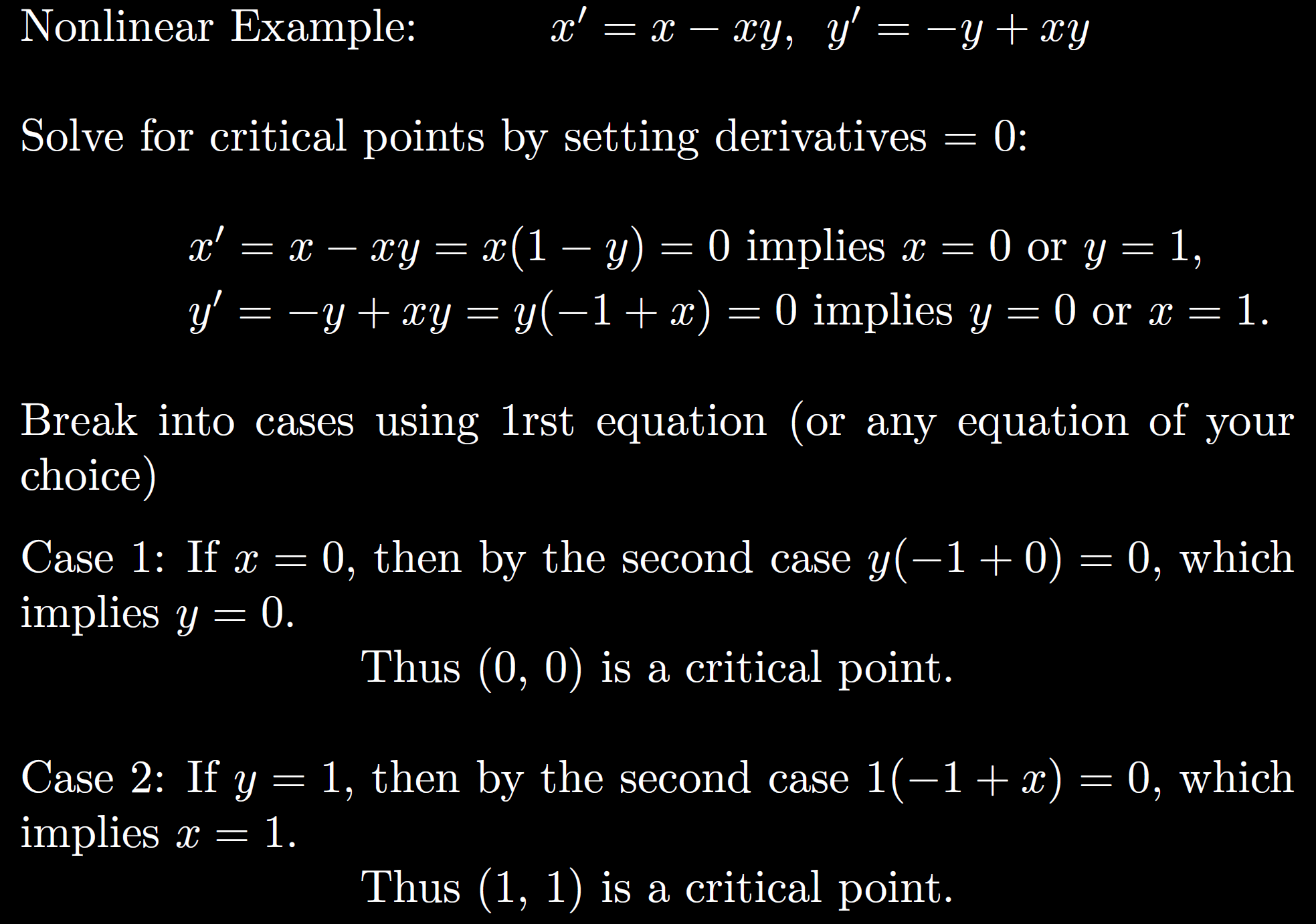 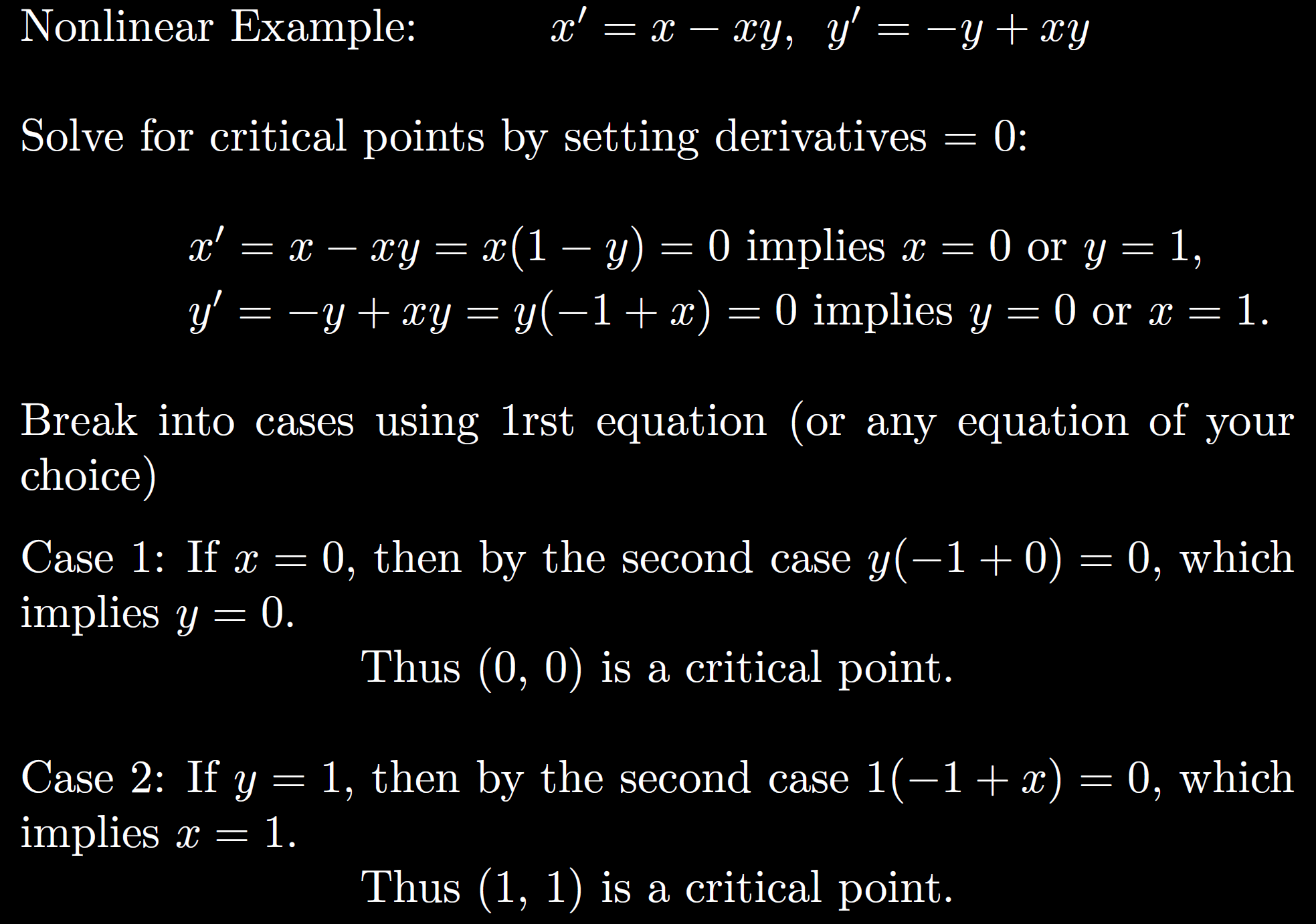